Nasze dalsze kroki w szkole
Klasa 2d
Wspomnienia z wyprawy
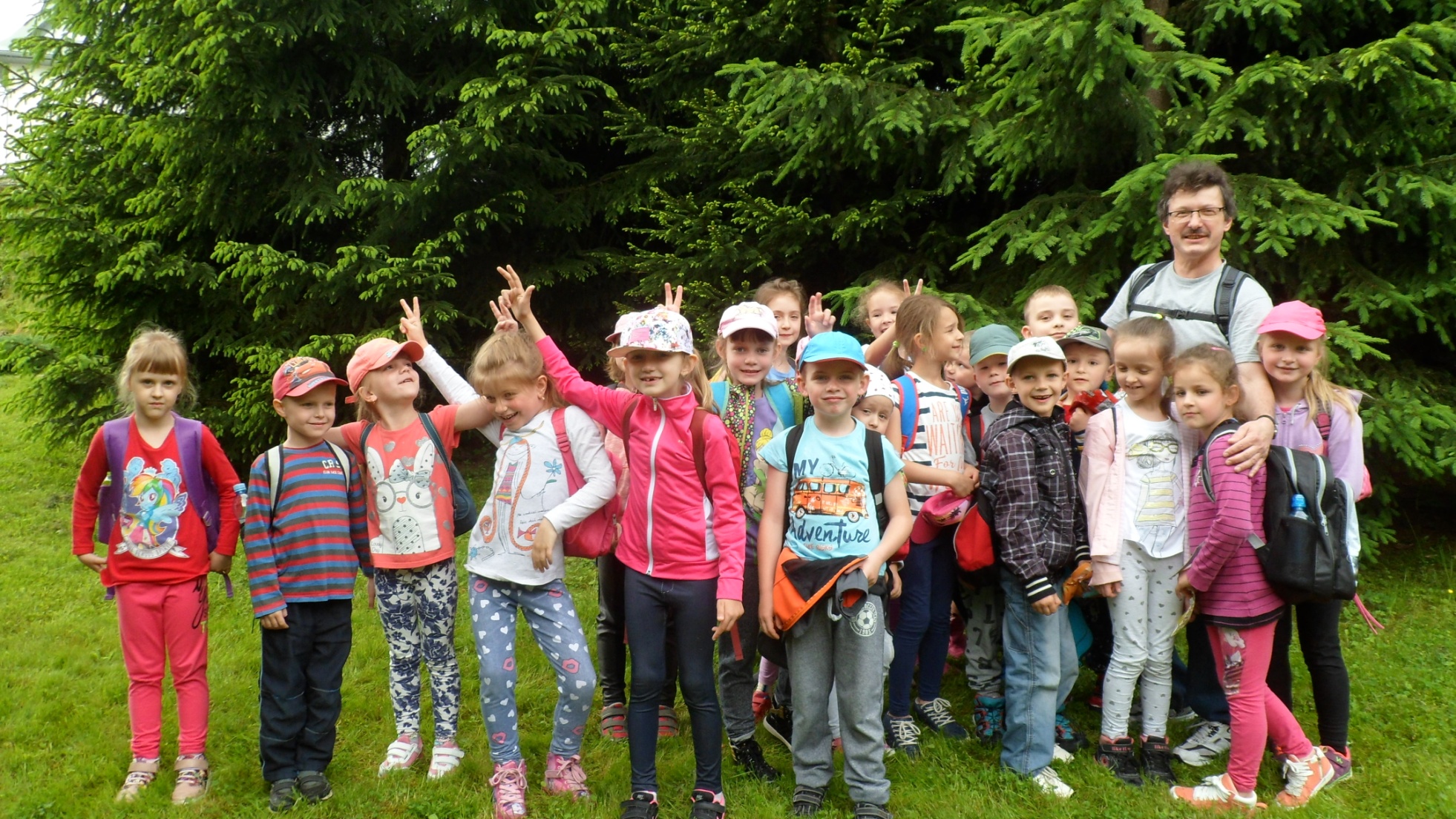 Zwiedzamy
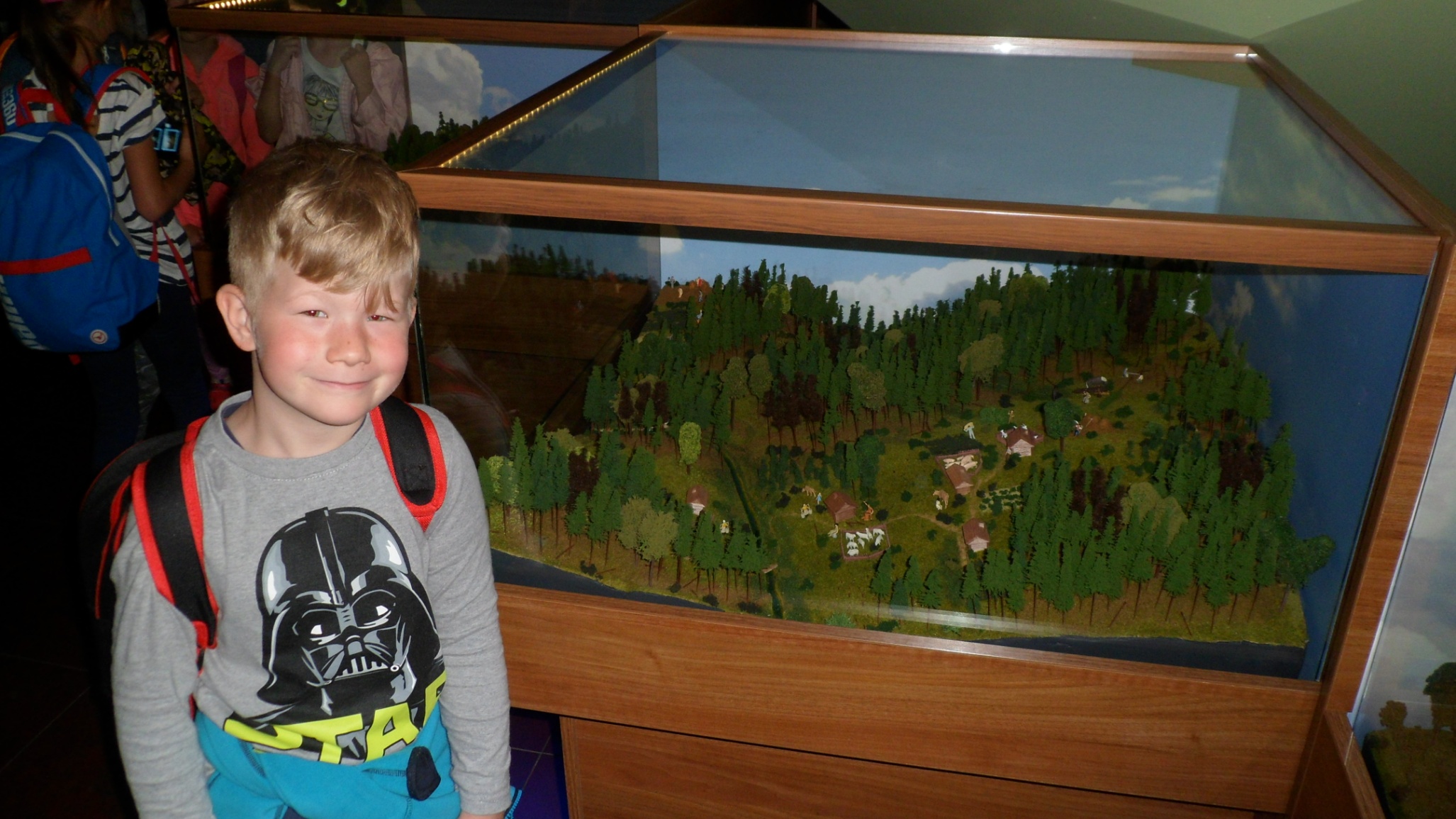 Przegryzamy
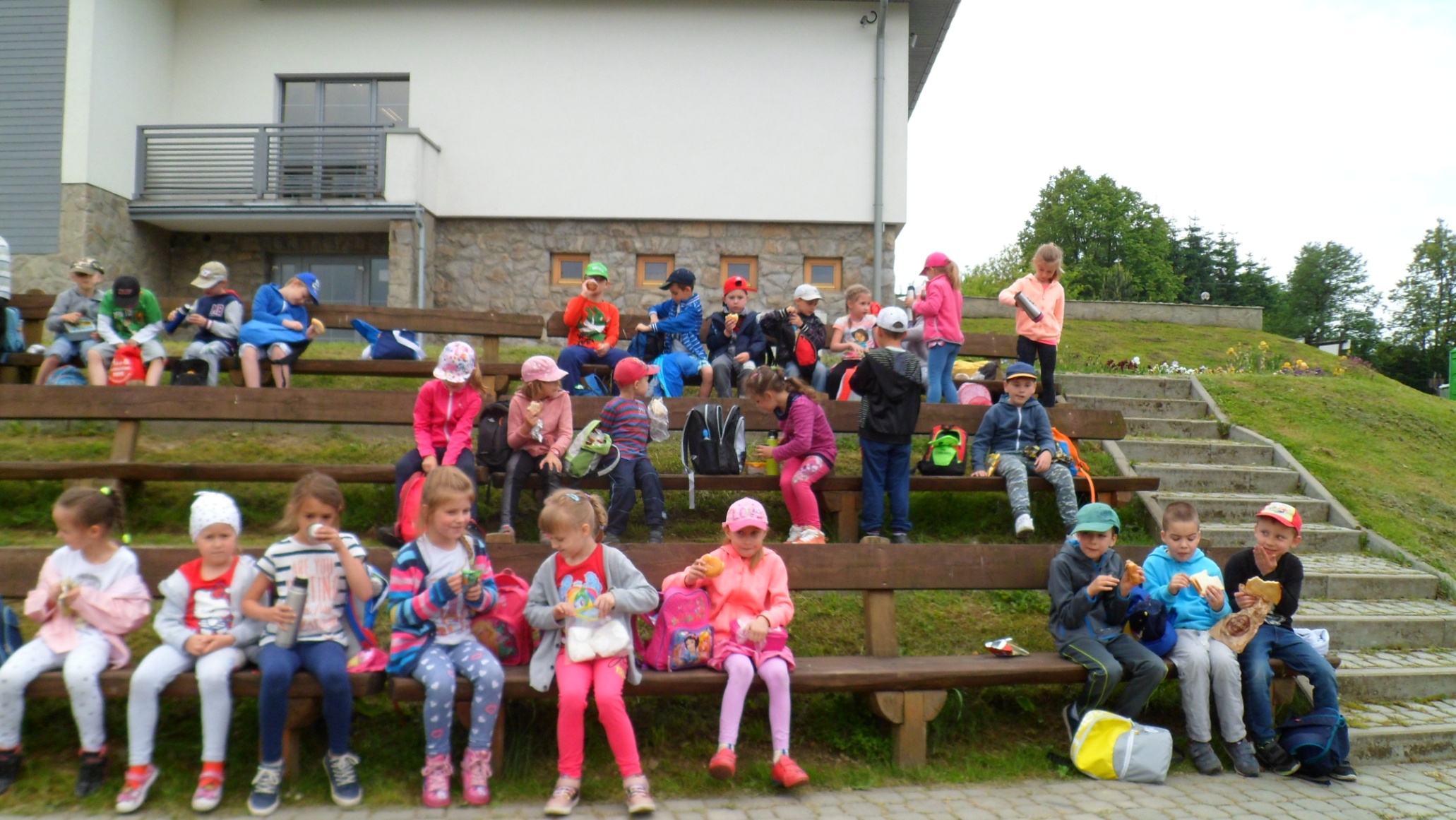 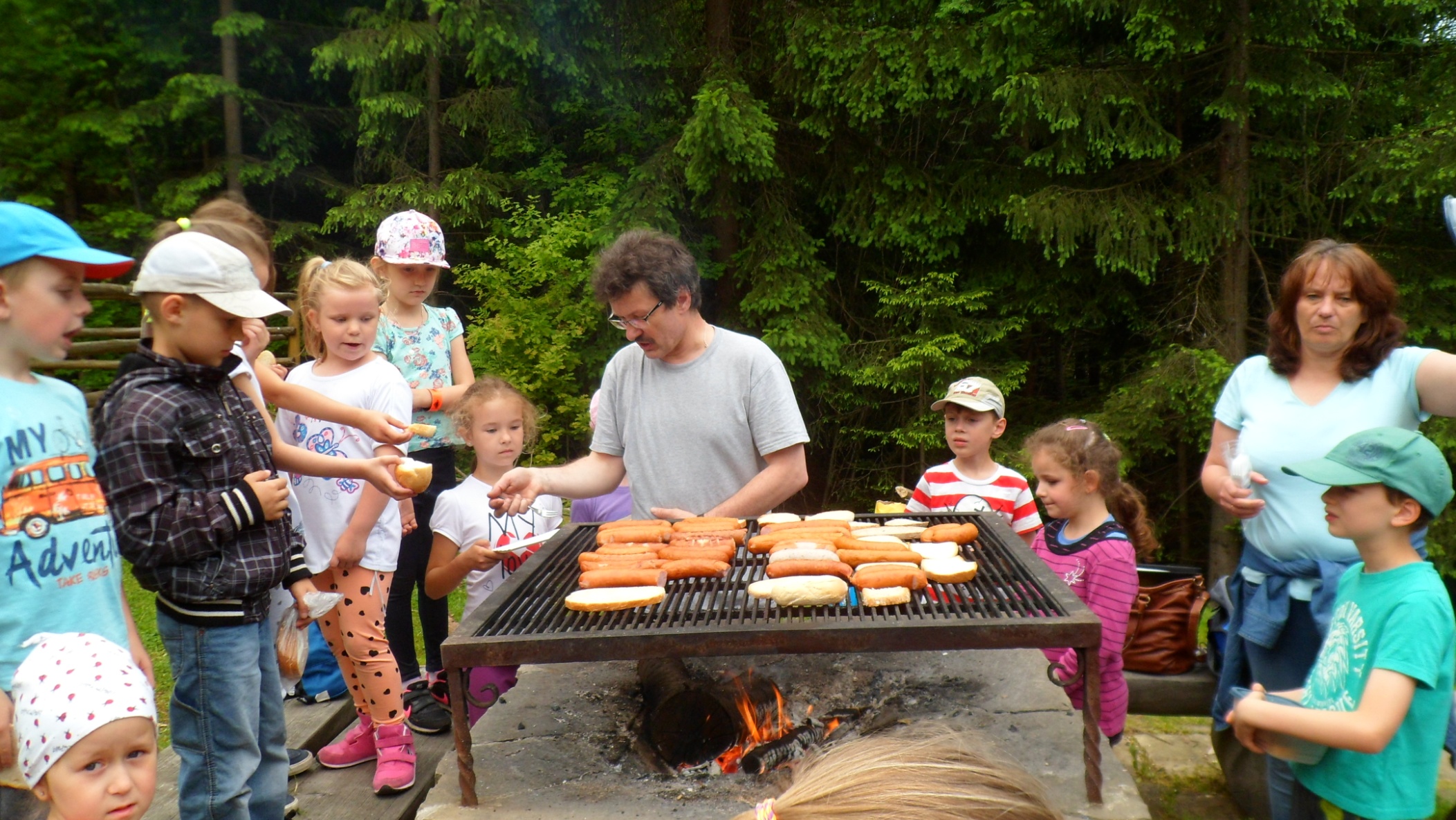 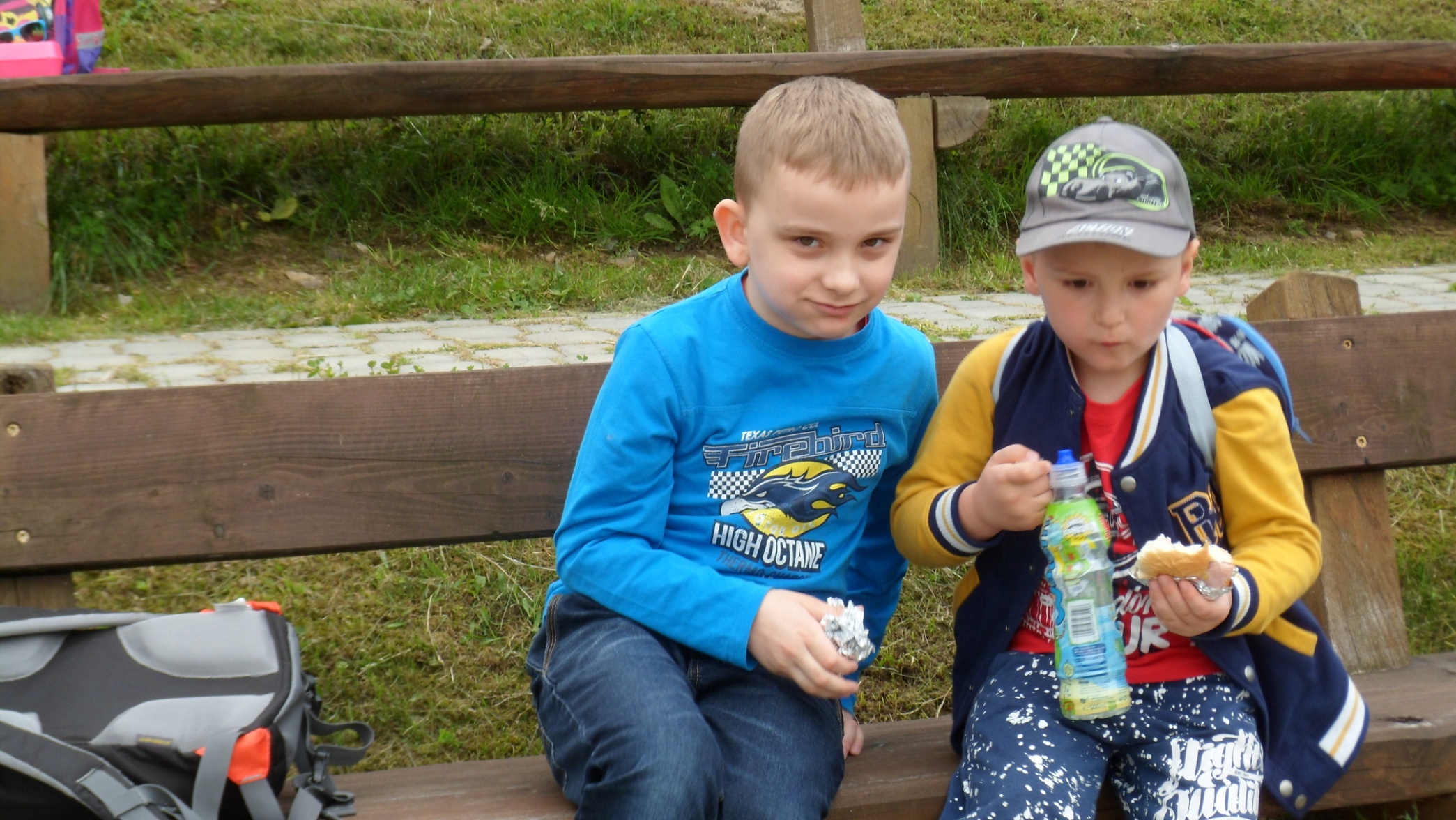 Bawimy się
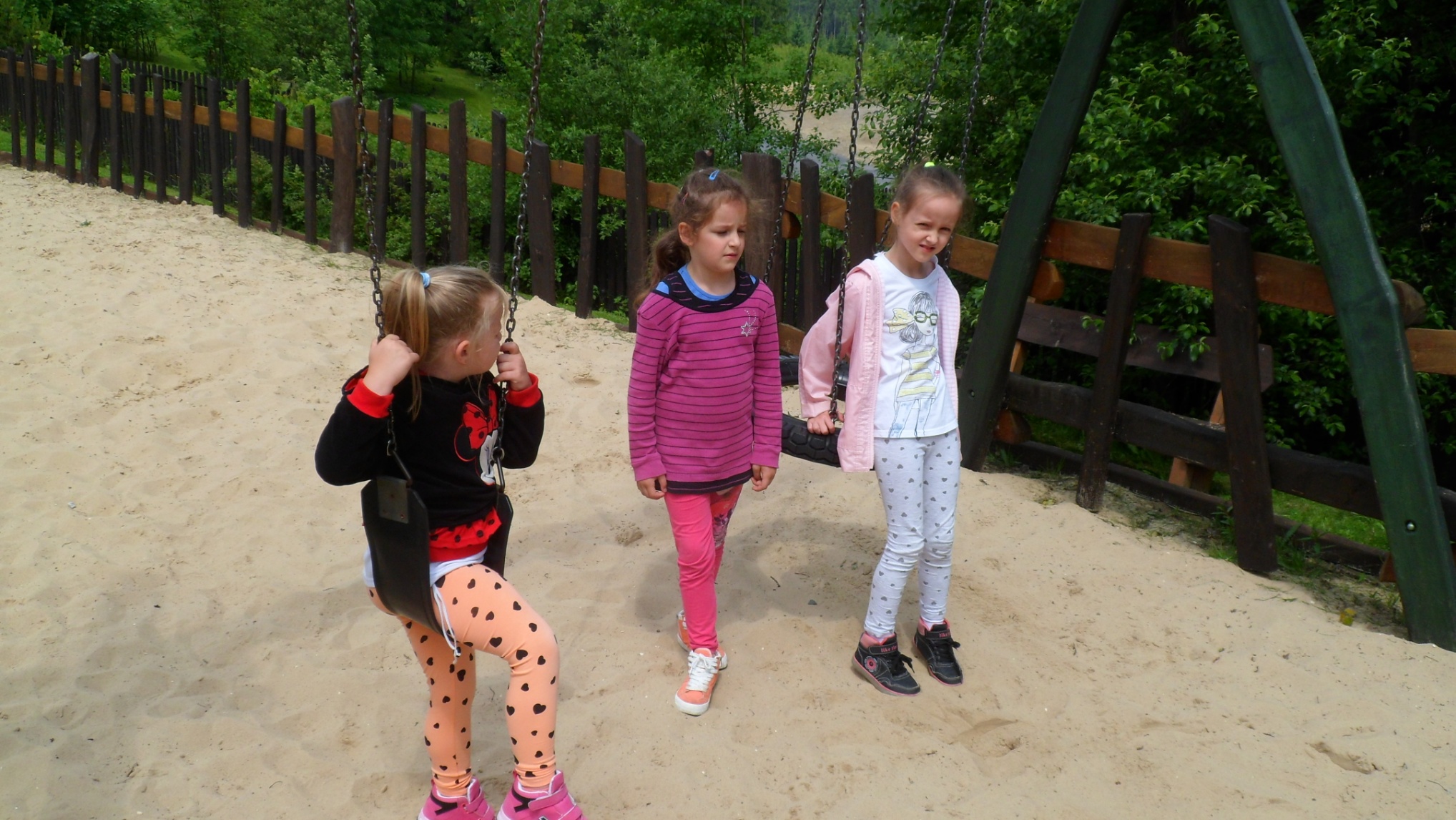 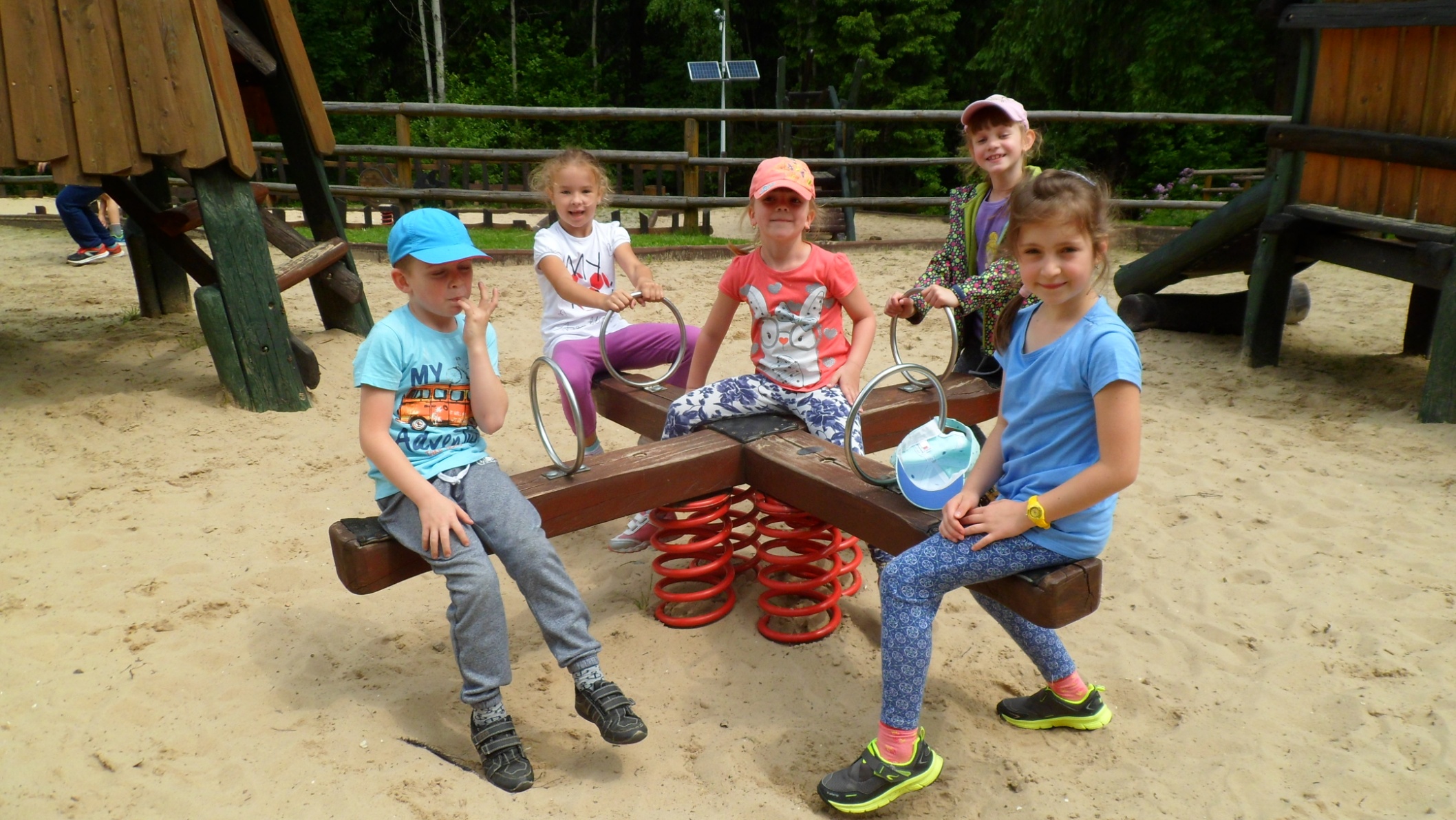 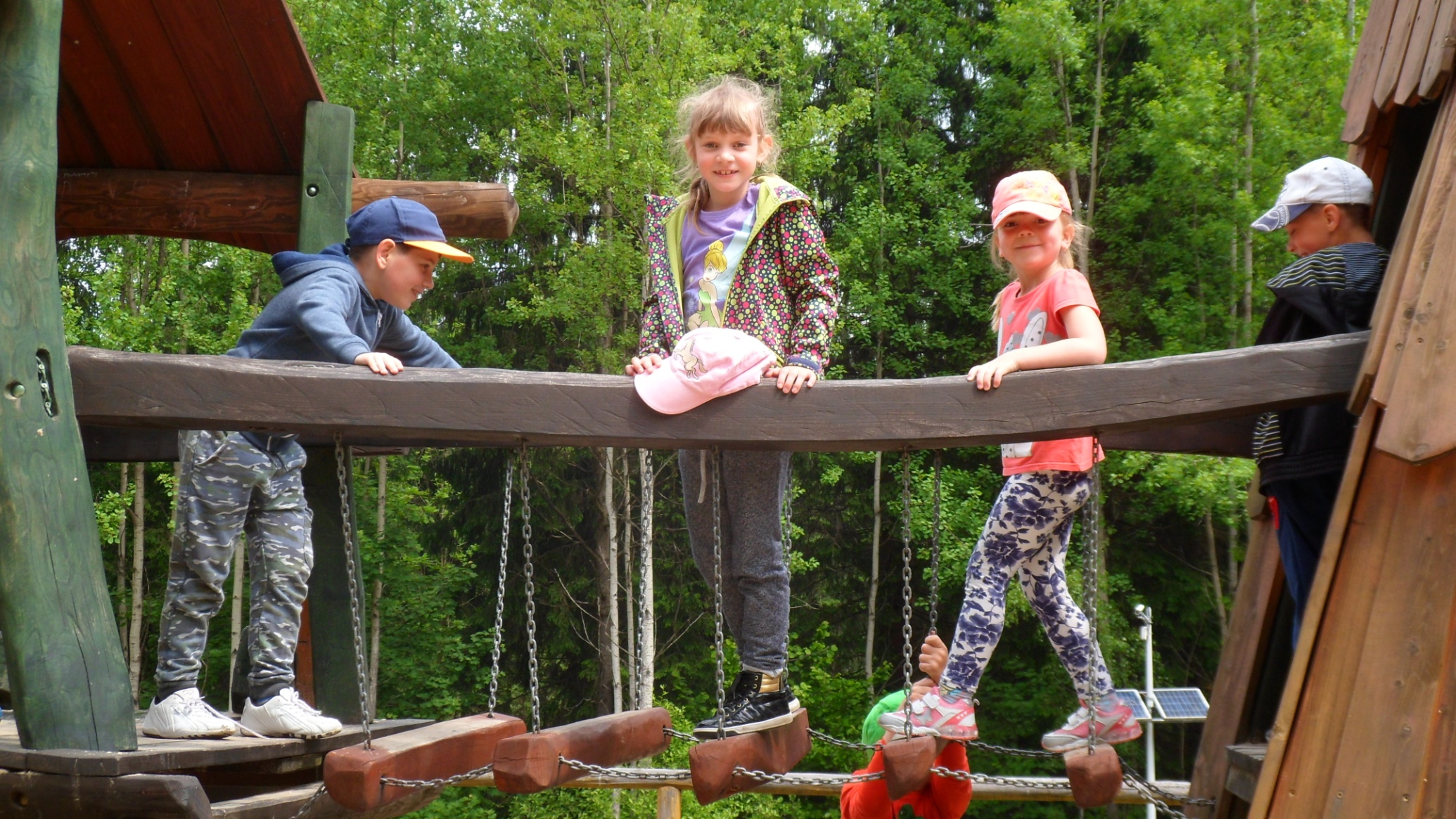 Wesoło spędzamy czas
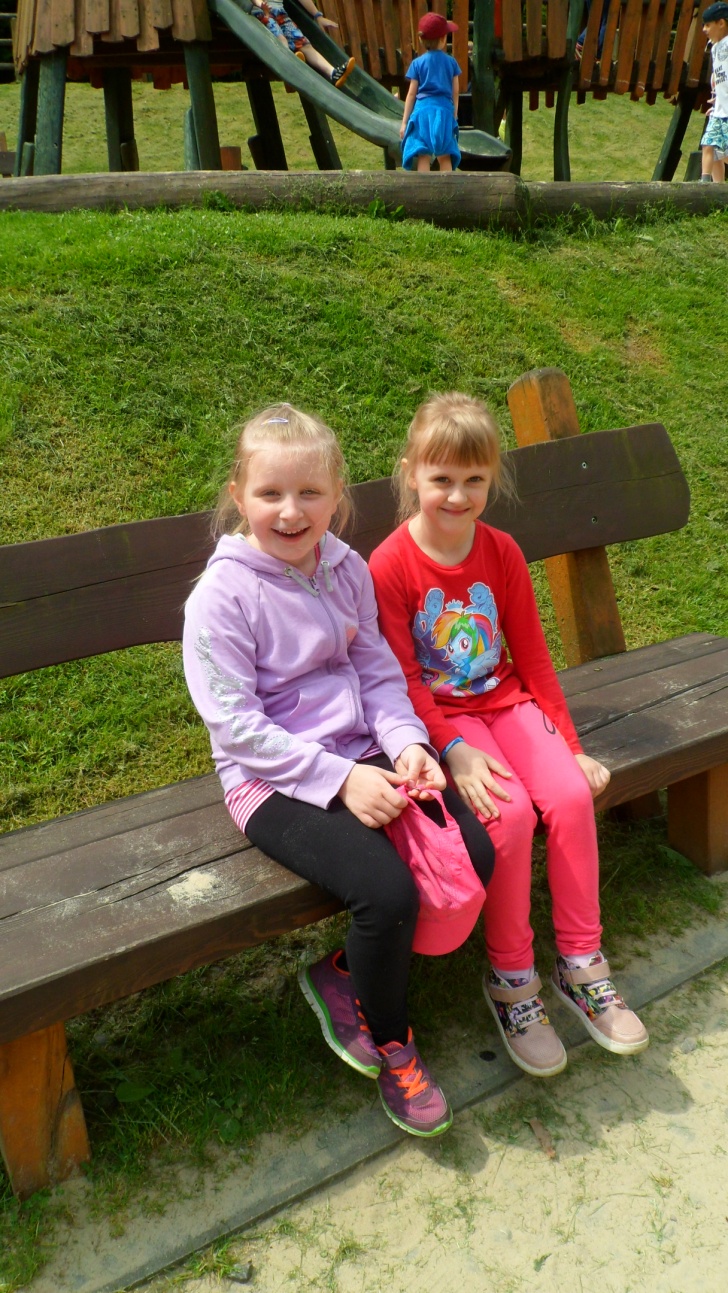 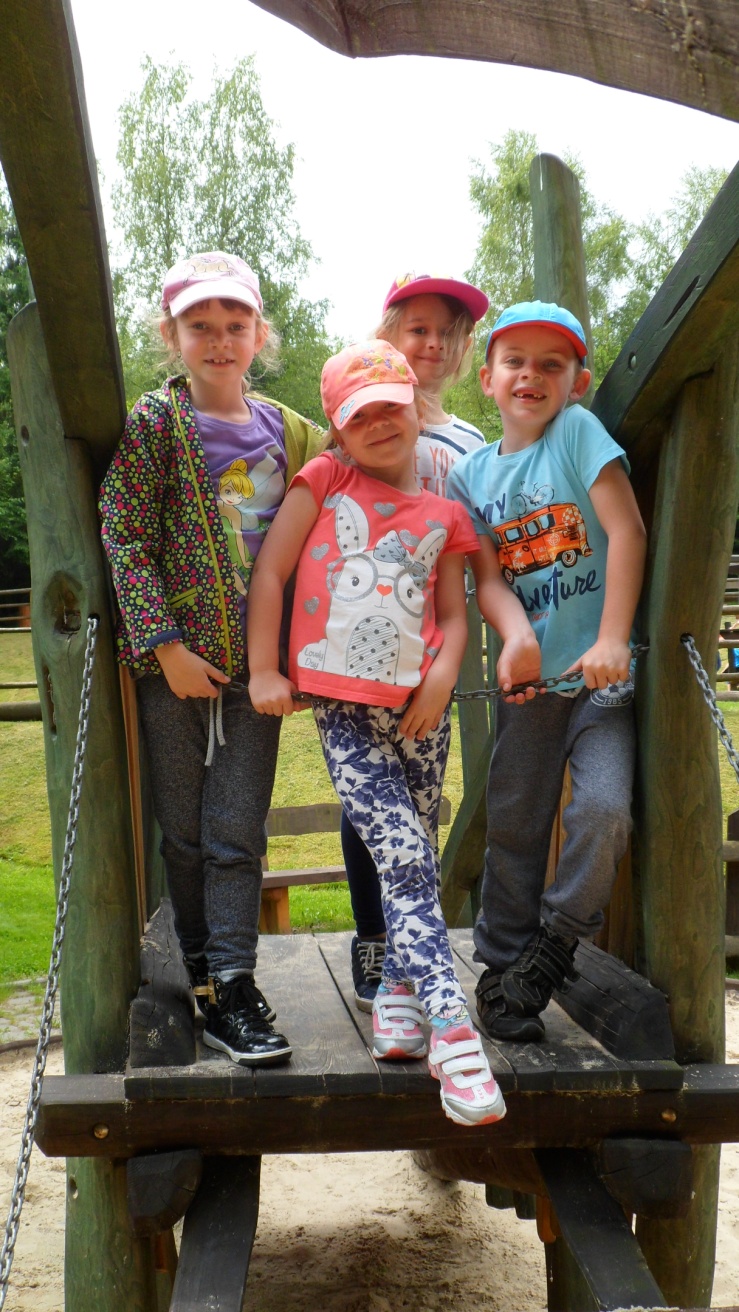 Klasa 2 przed Nami
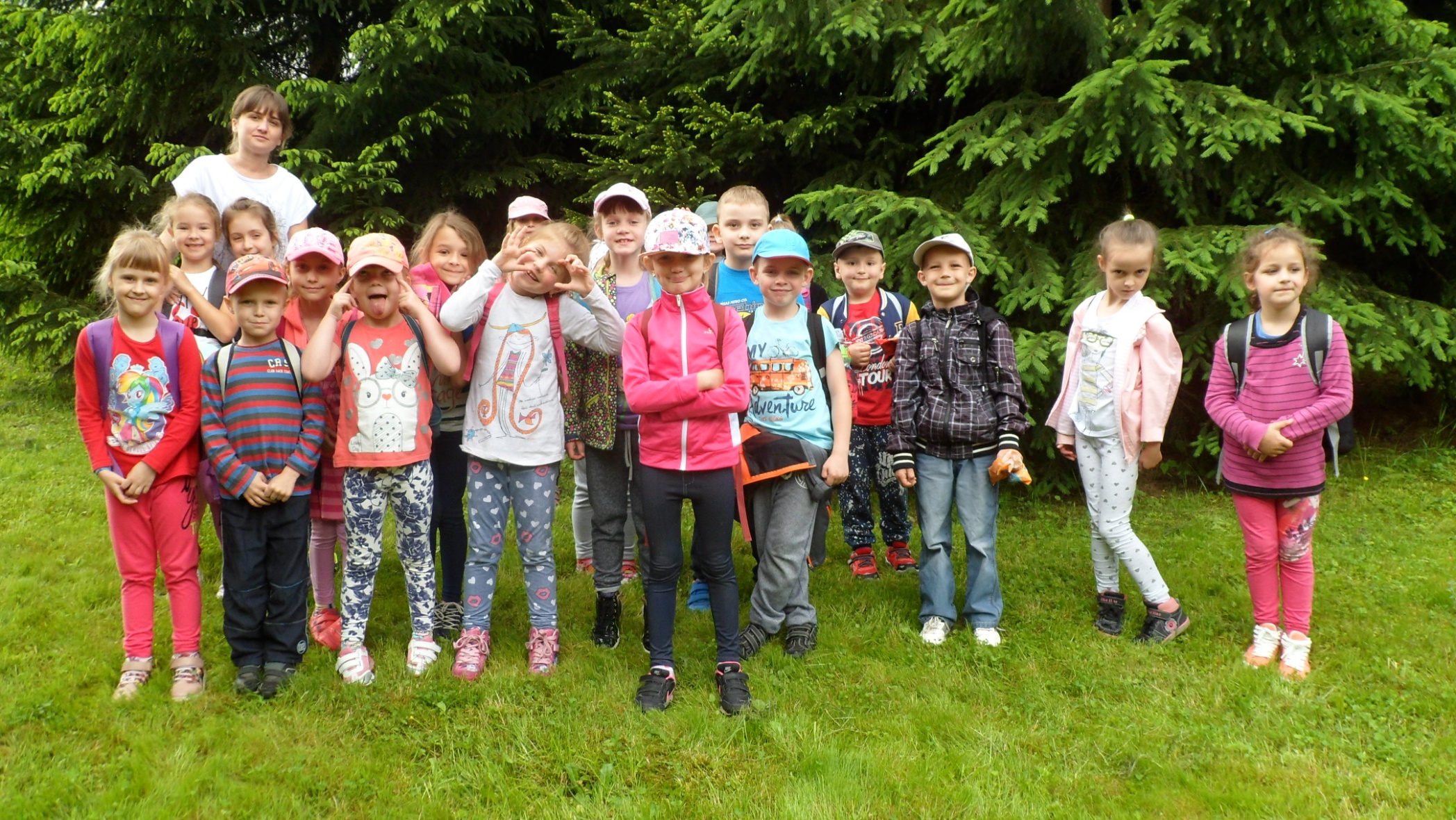 Jesteśmy uczestnikami programu o zdrowym odżywianiu
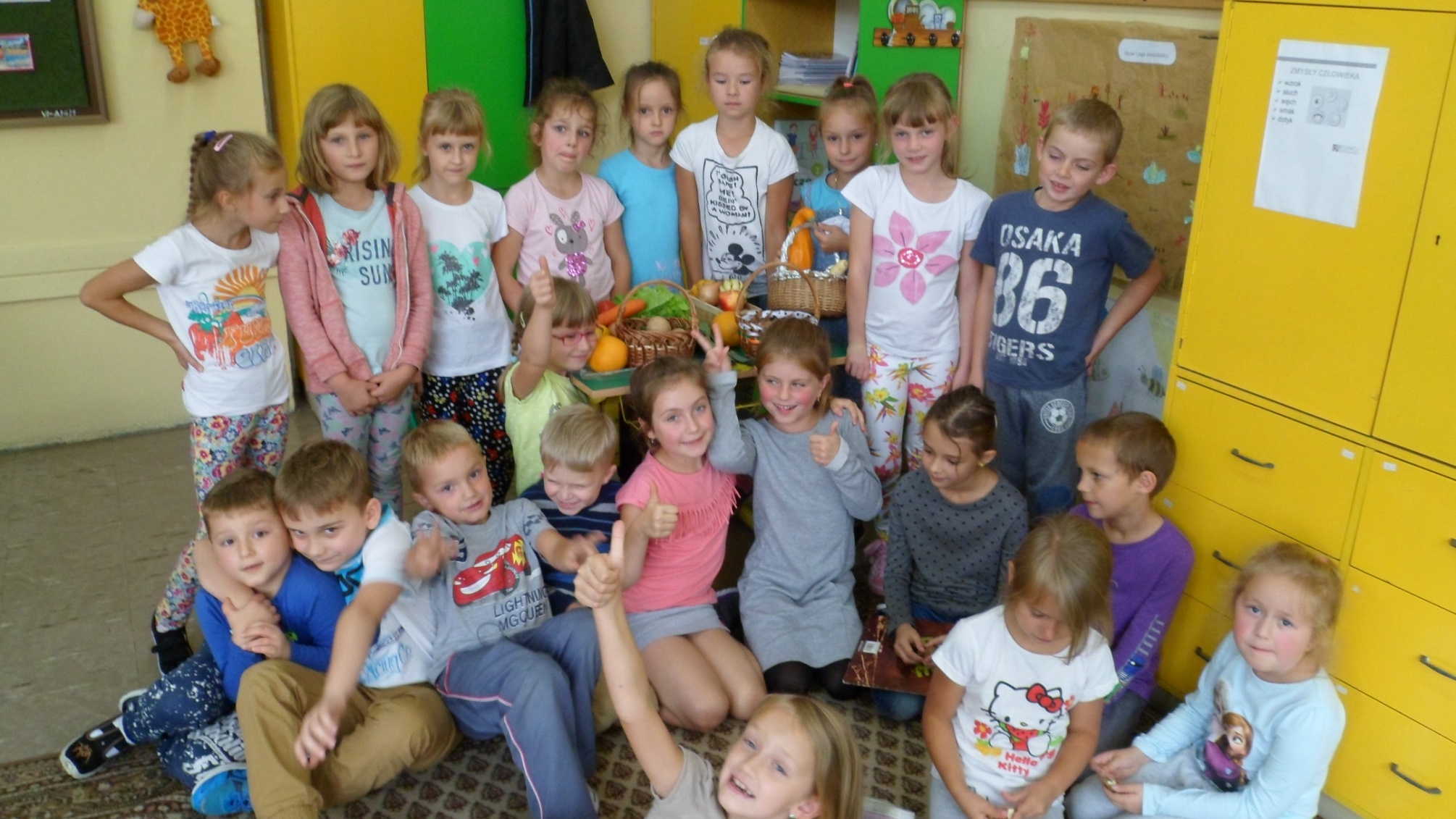 Nasz kącik przyrodniczy
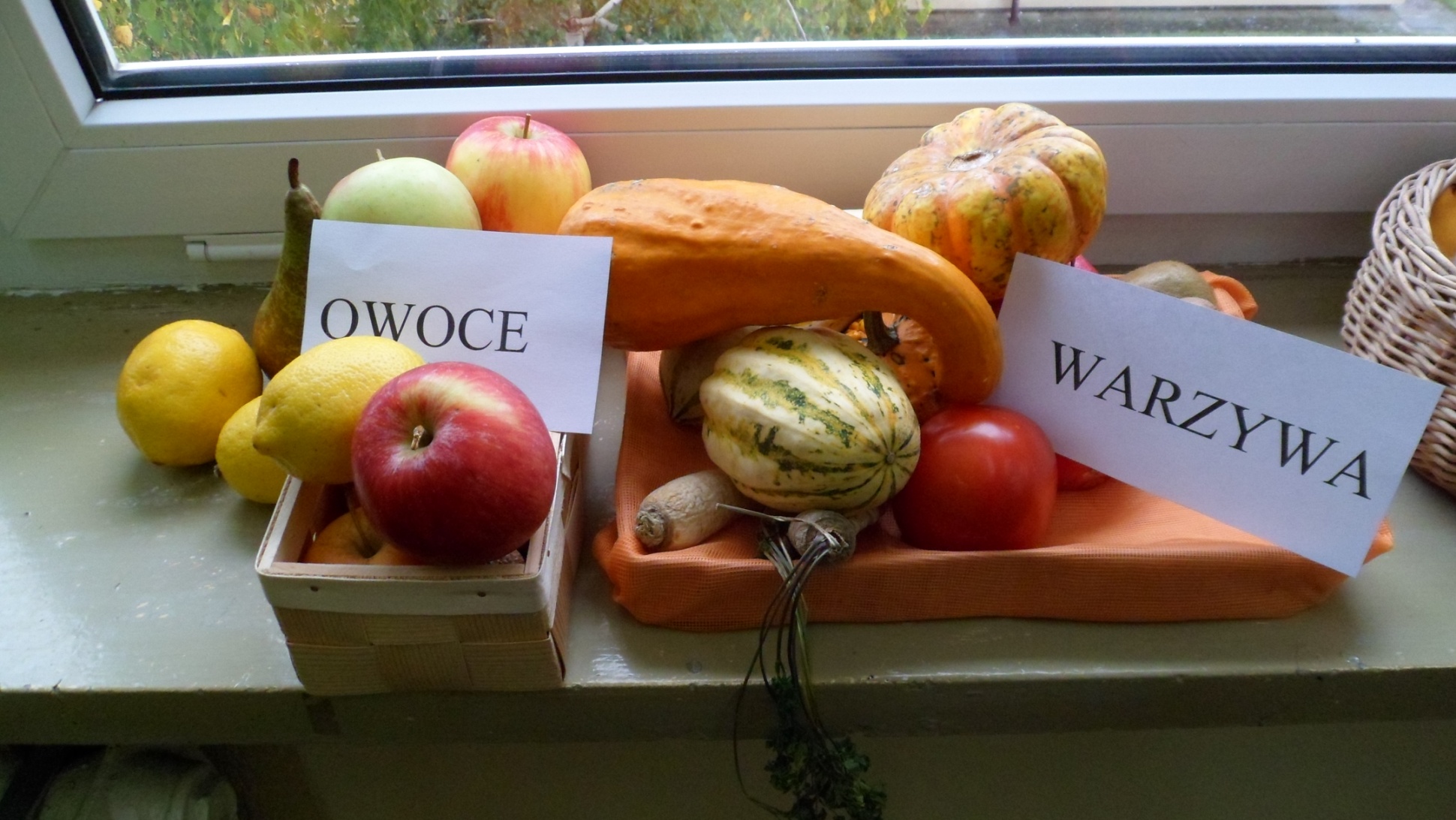 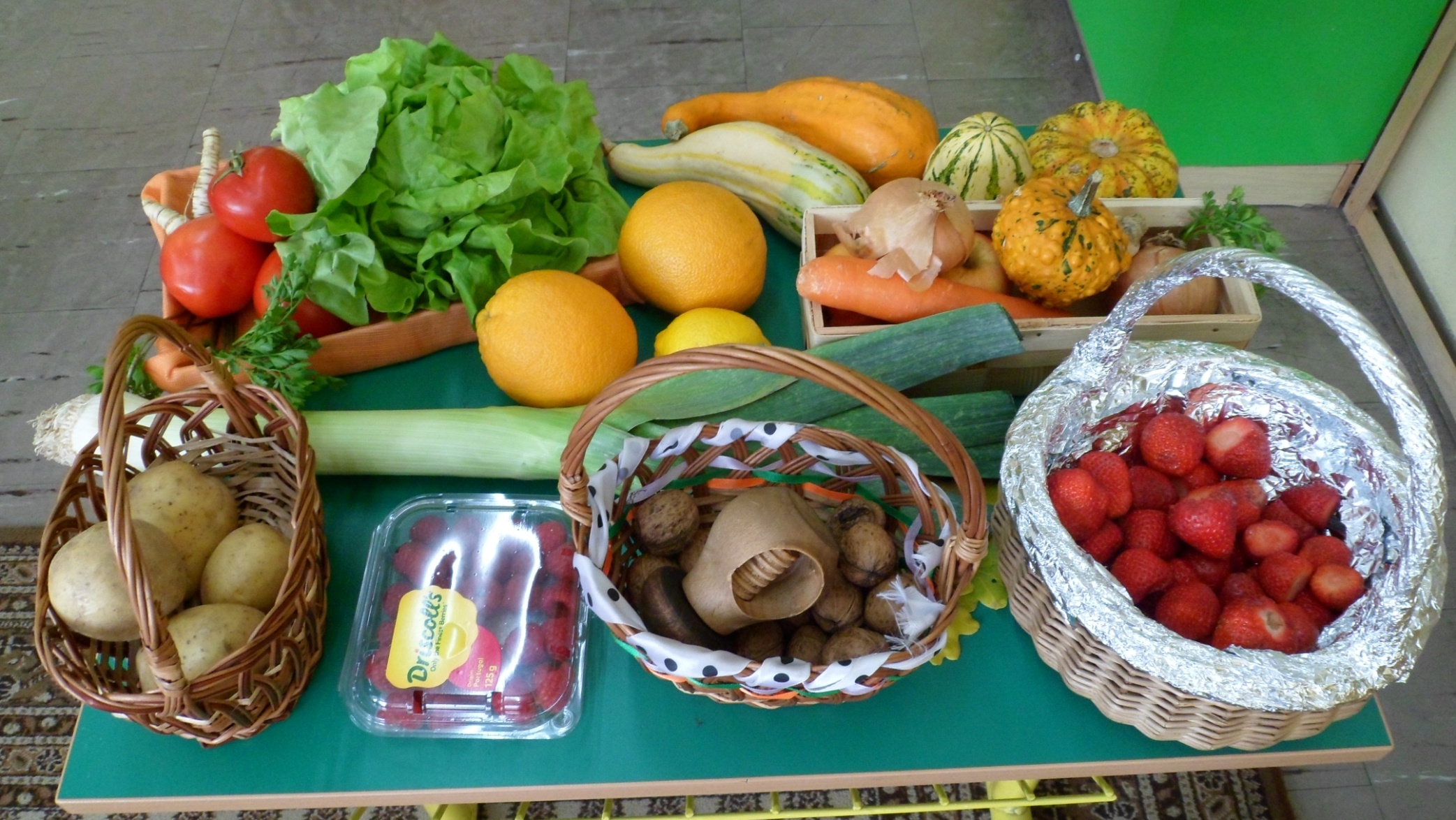 Wiemy wszystko o warzywach i owocach
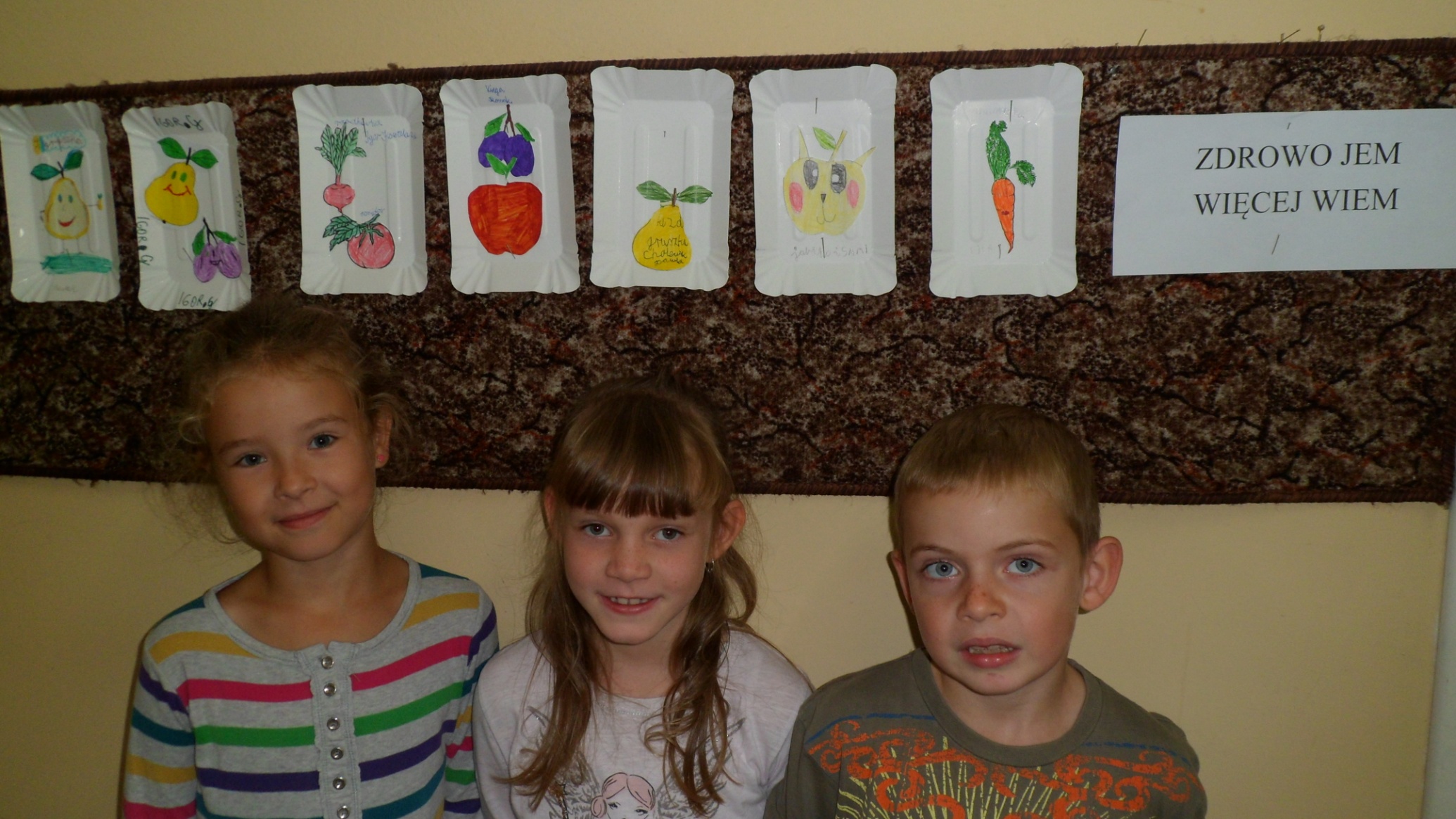 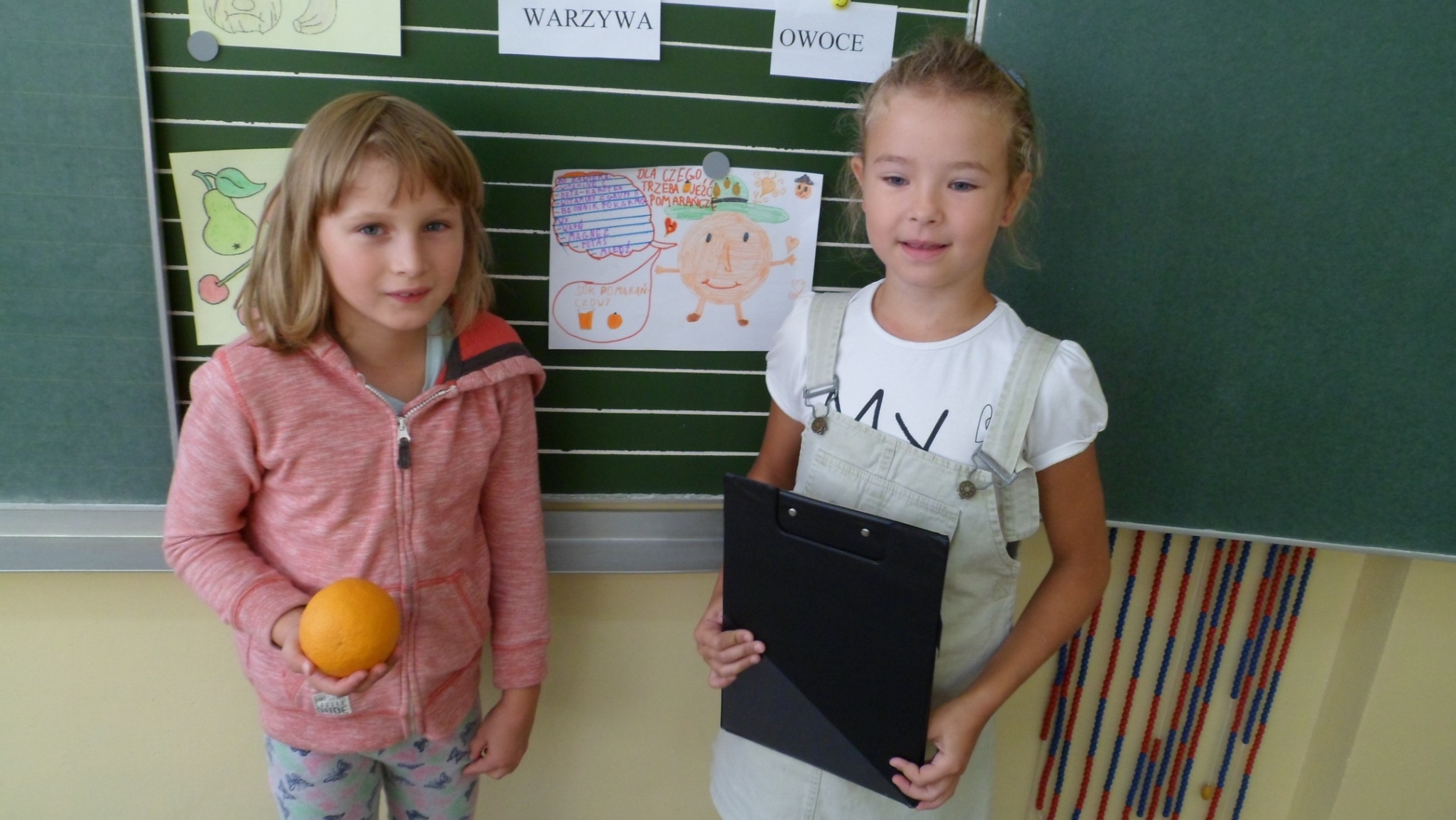 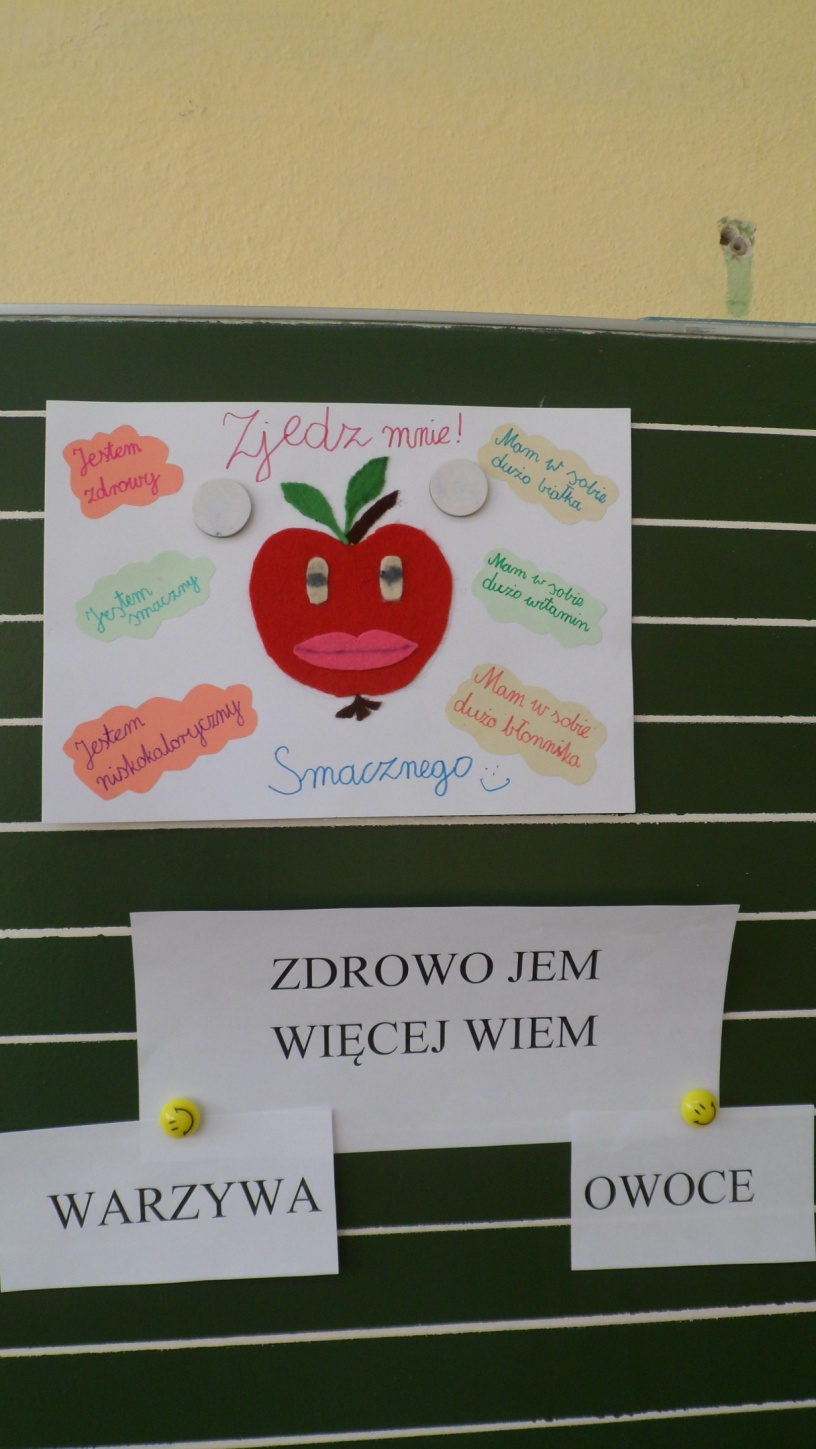 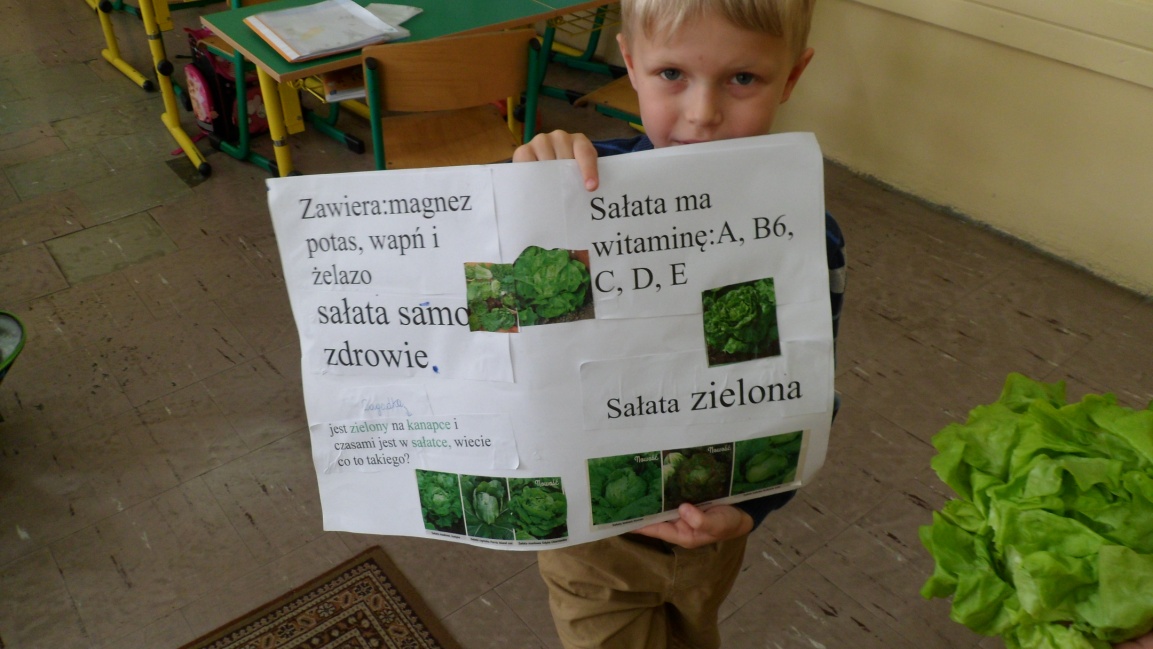 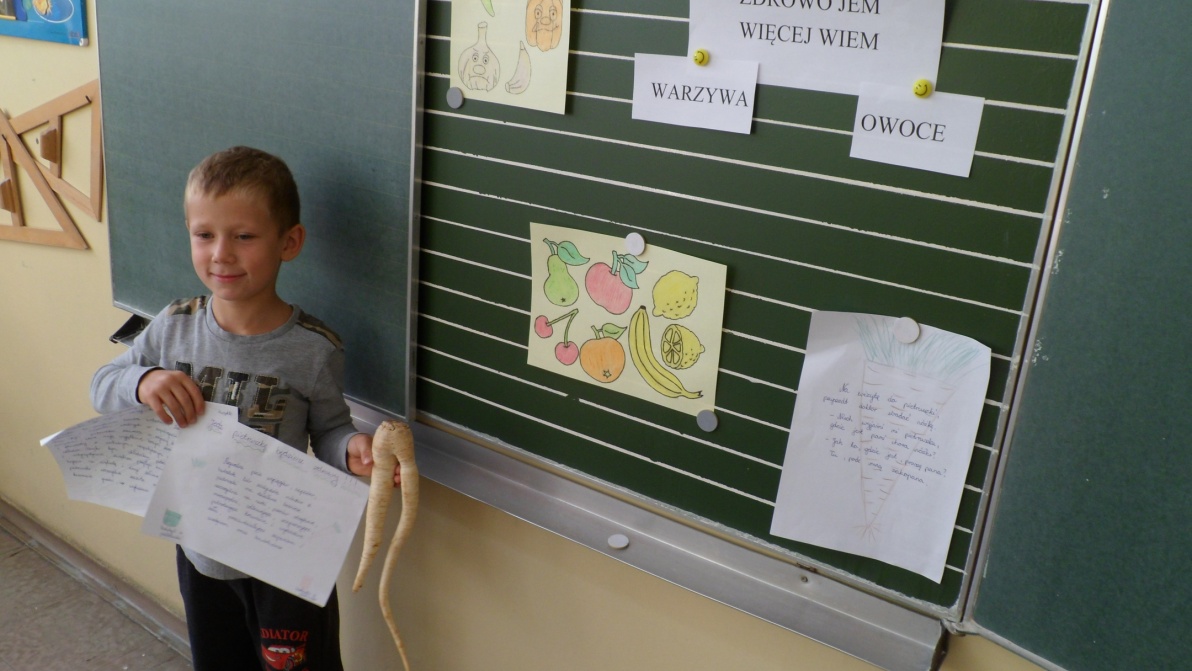 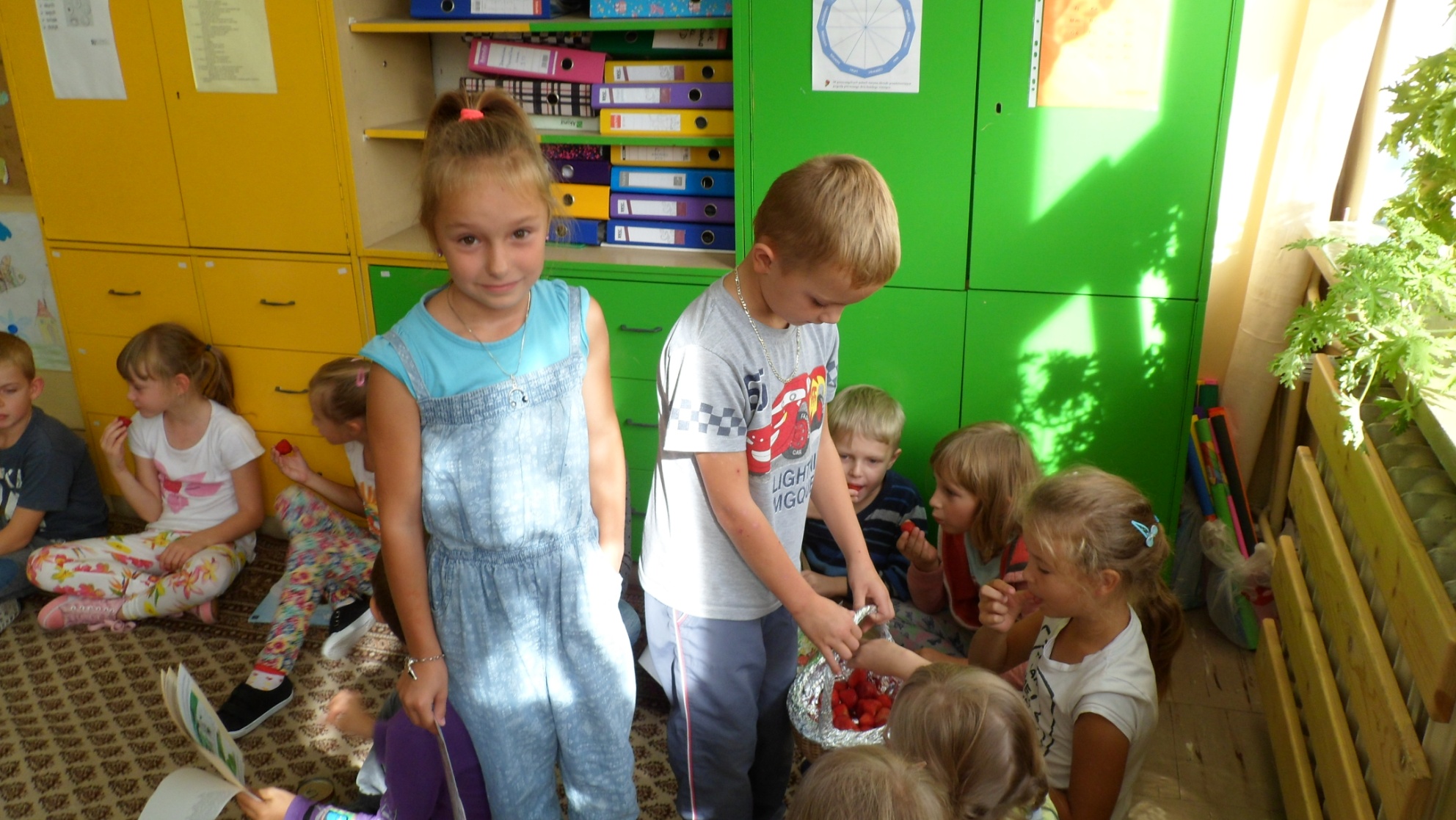 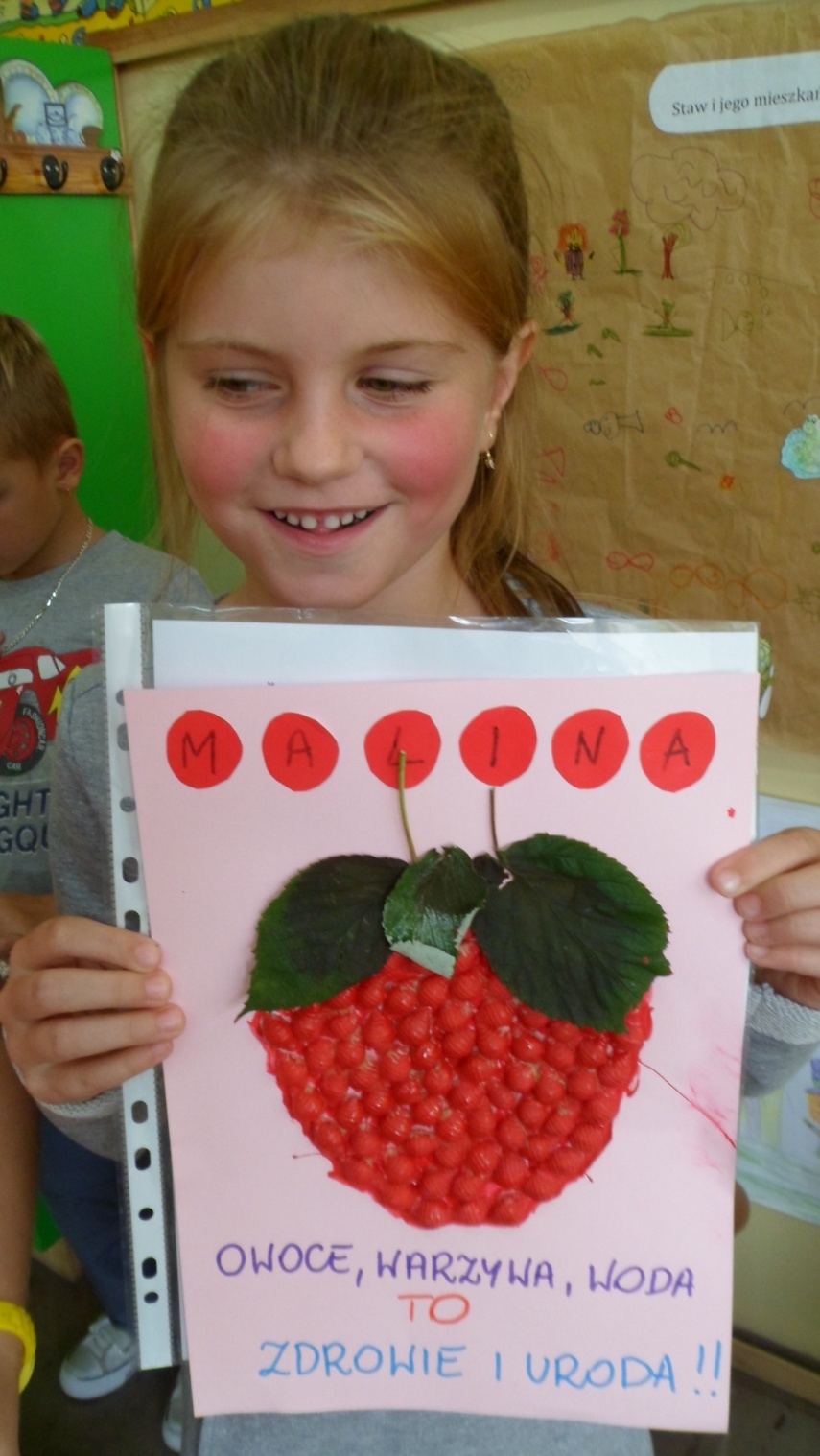 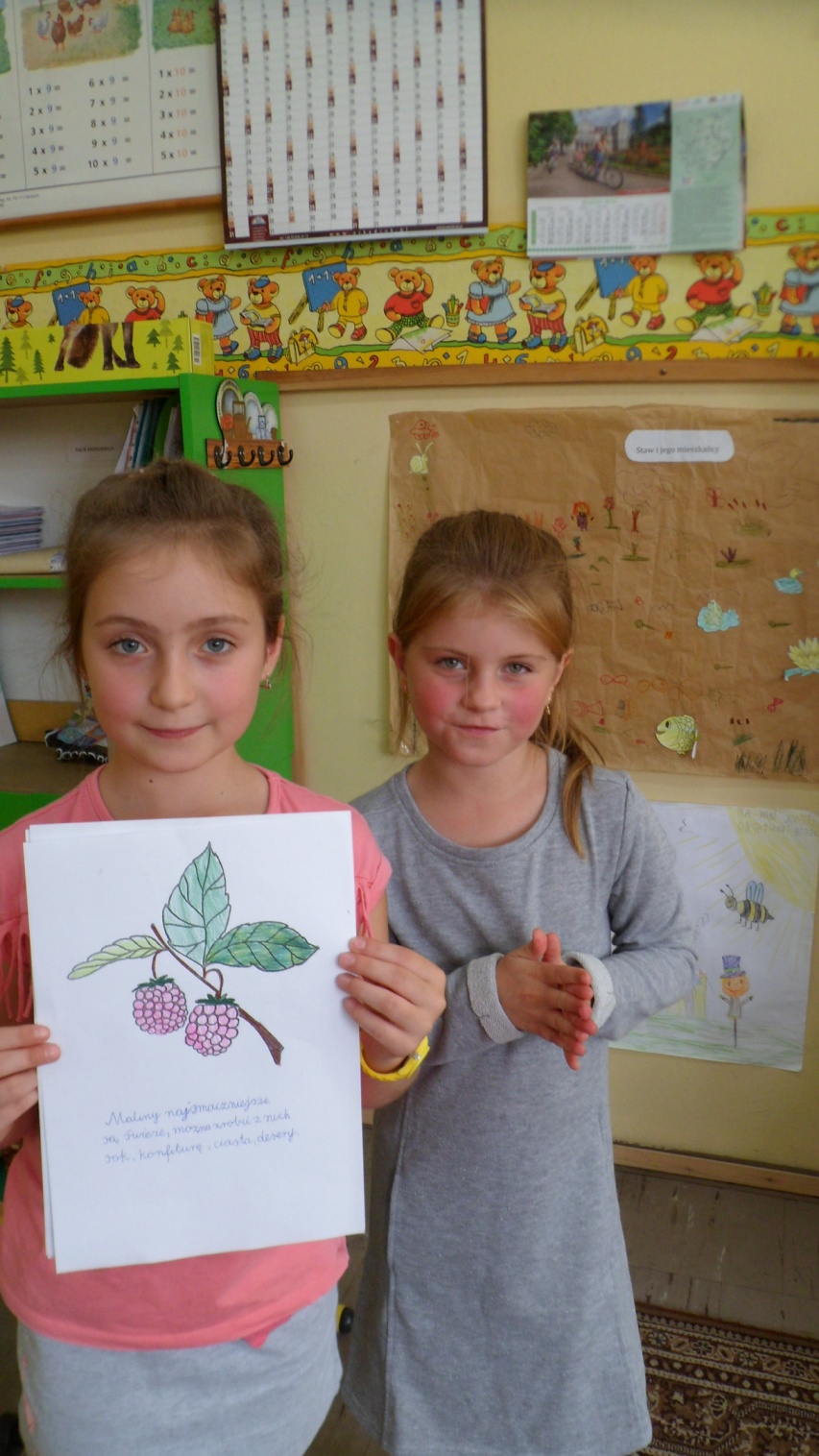 Prowadzimy „wykłady”
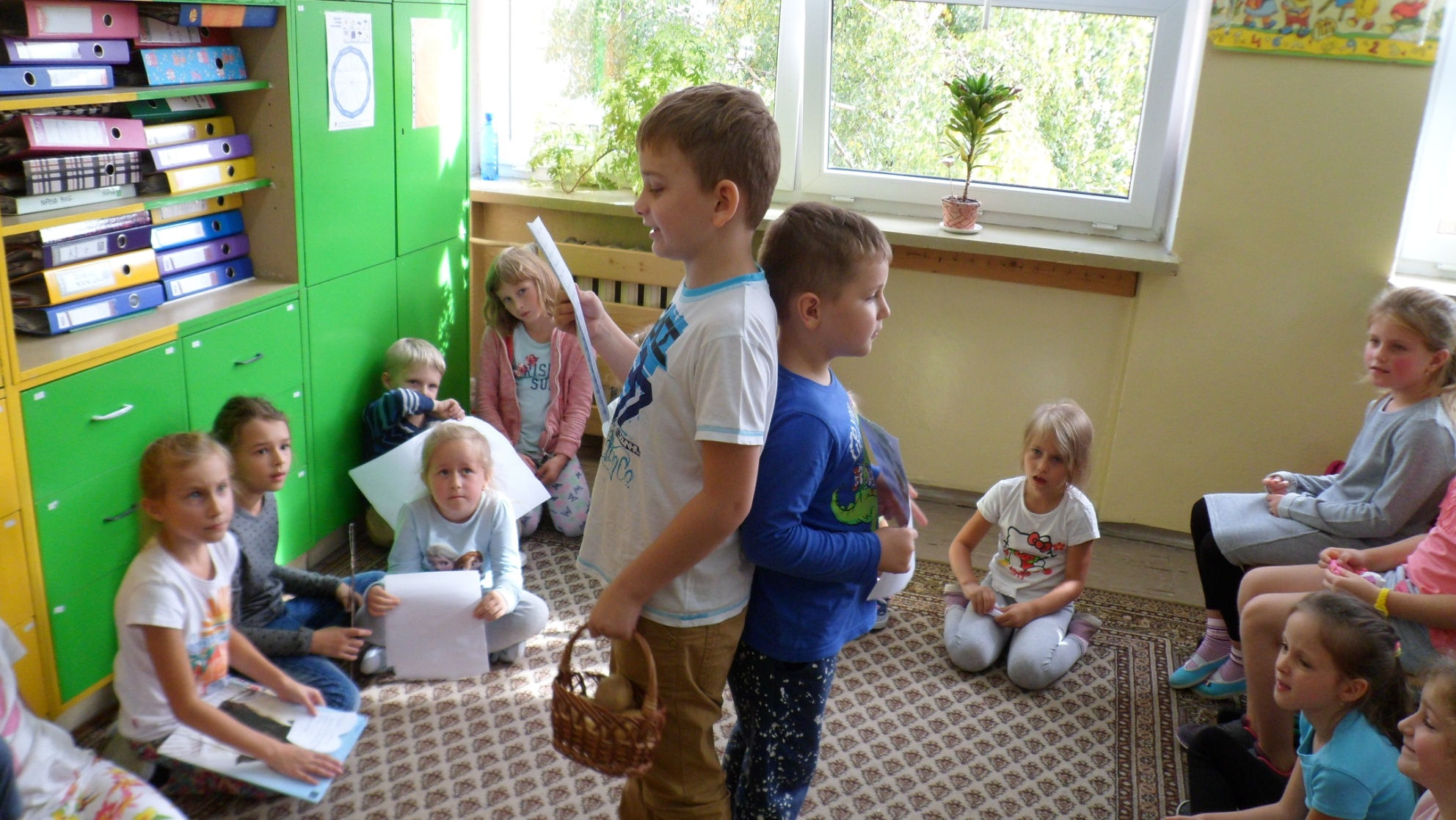 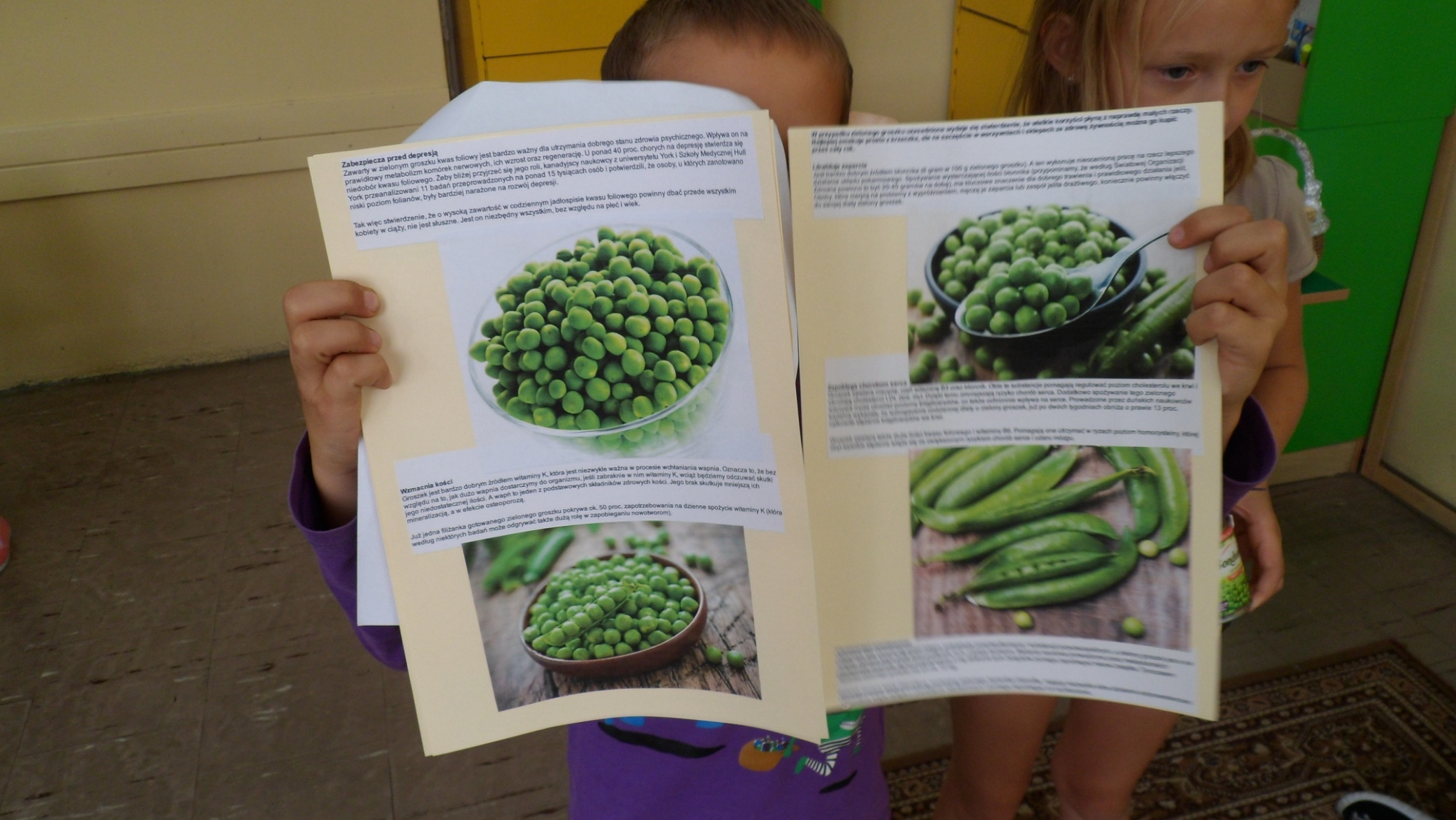 Smakujemy i poznajemy
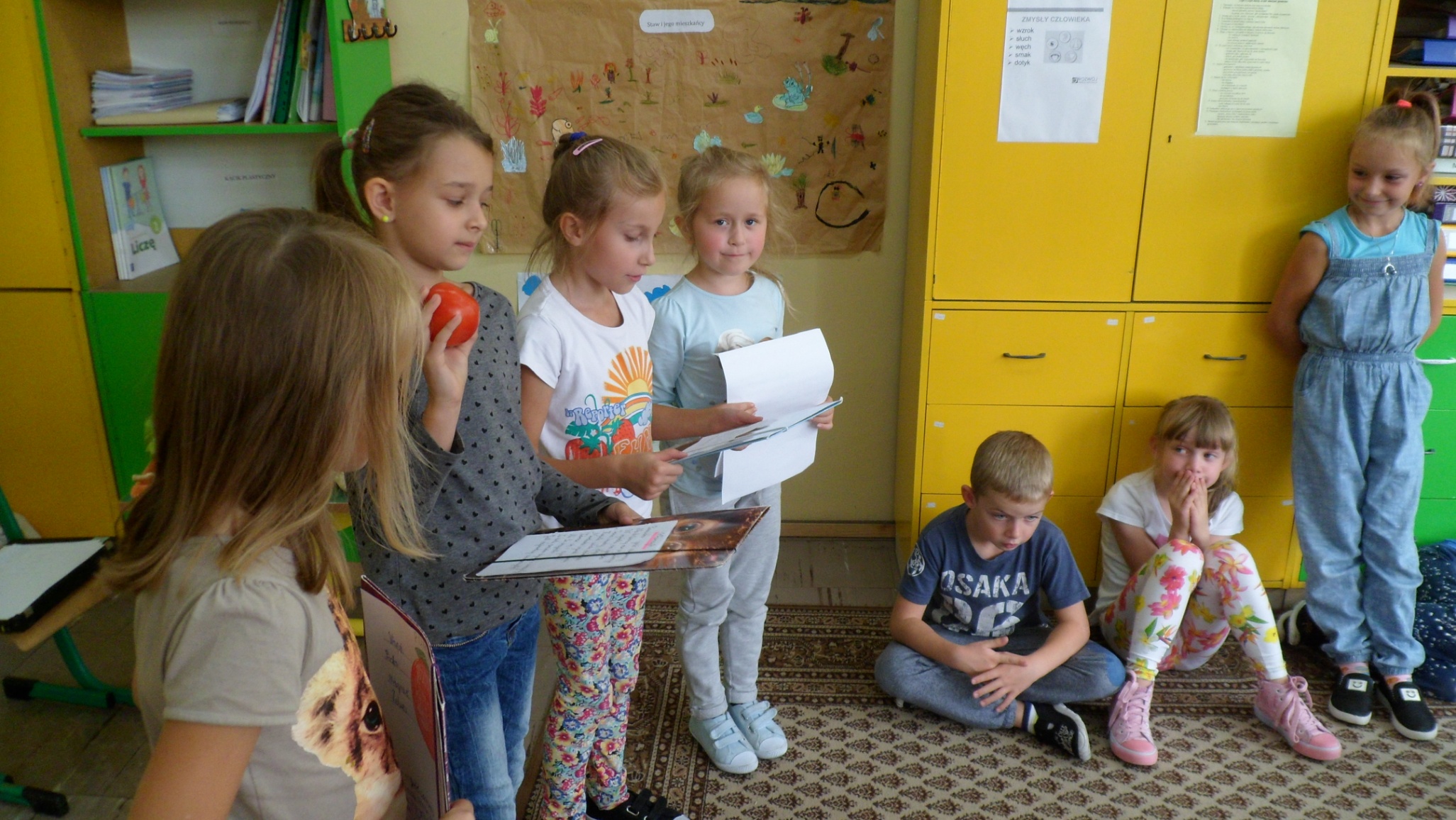 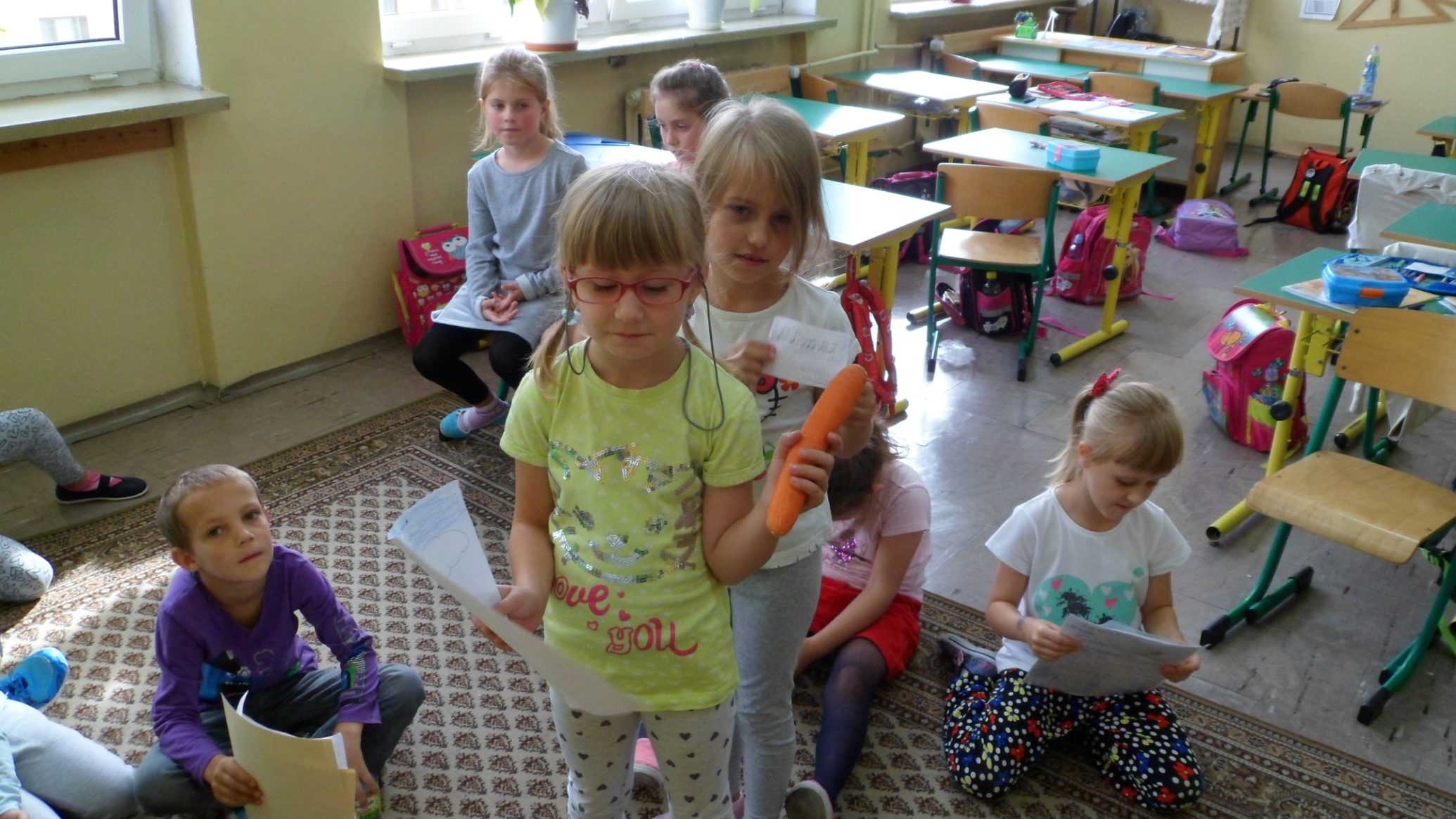 „Na straganie”
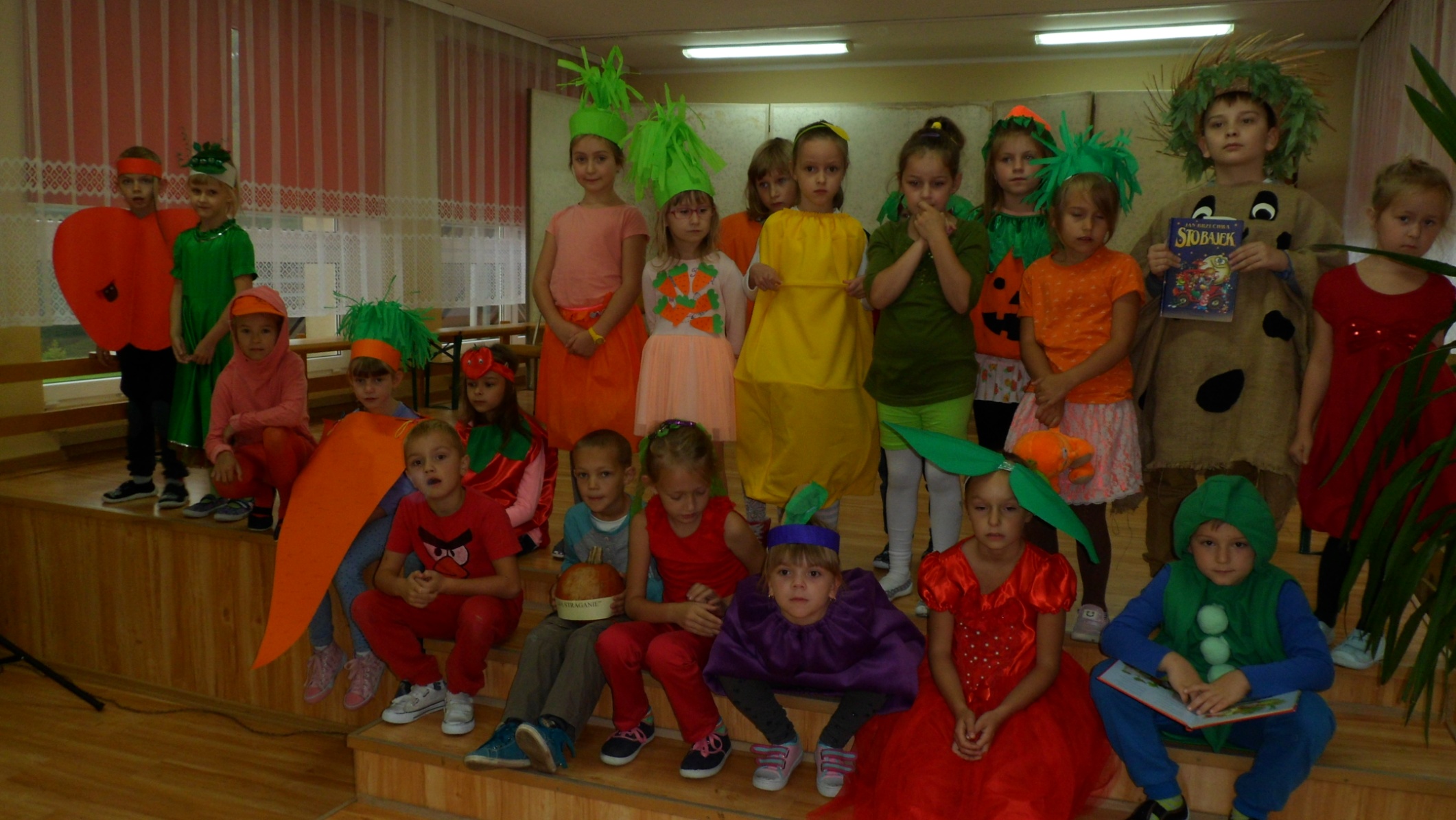 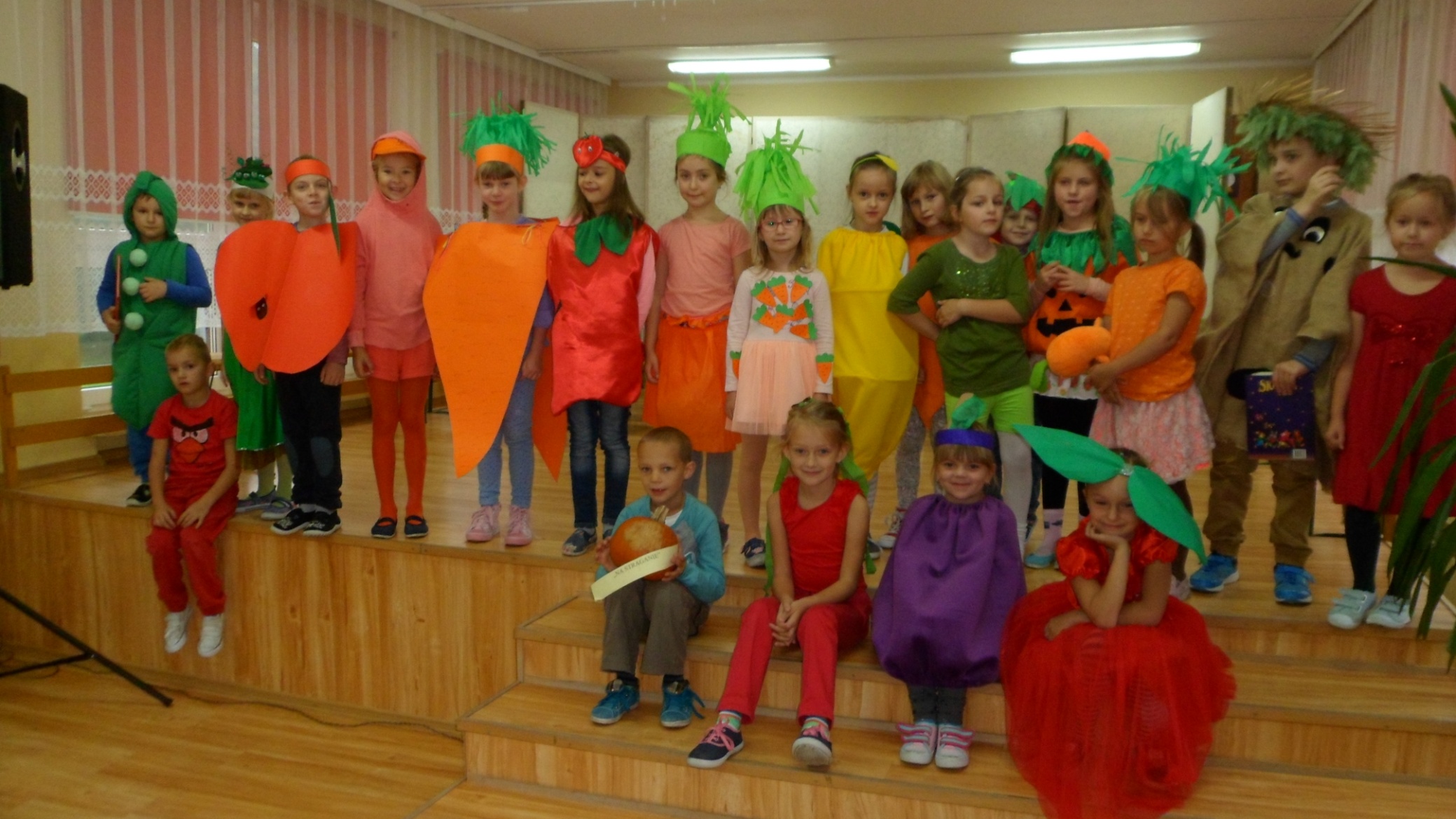 Jesteśmy sławni w całej szkole
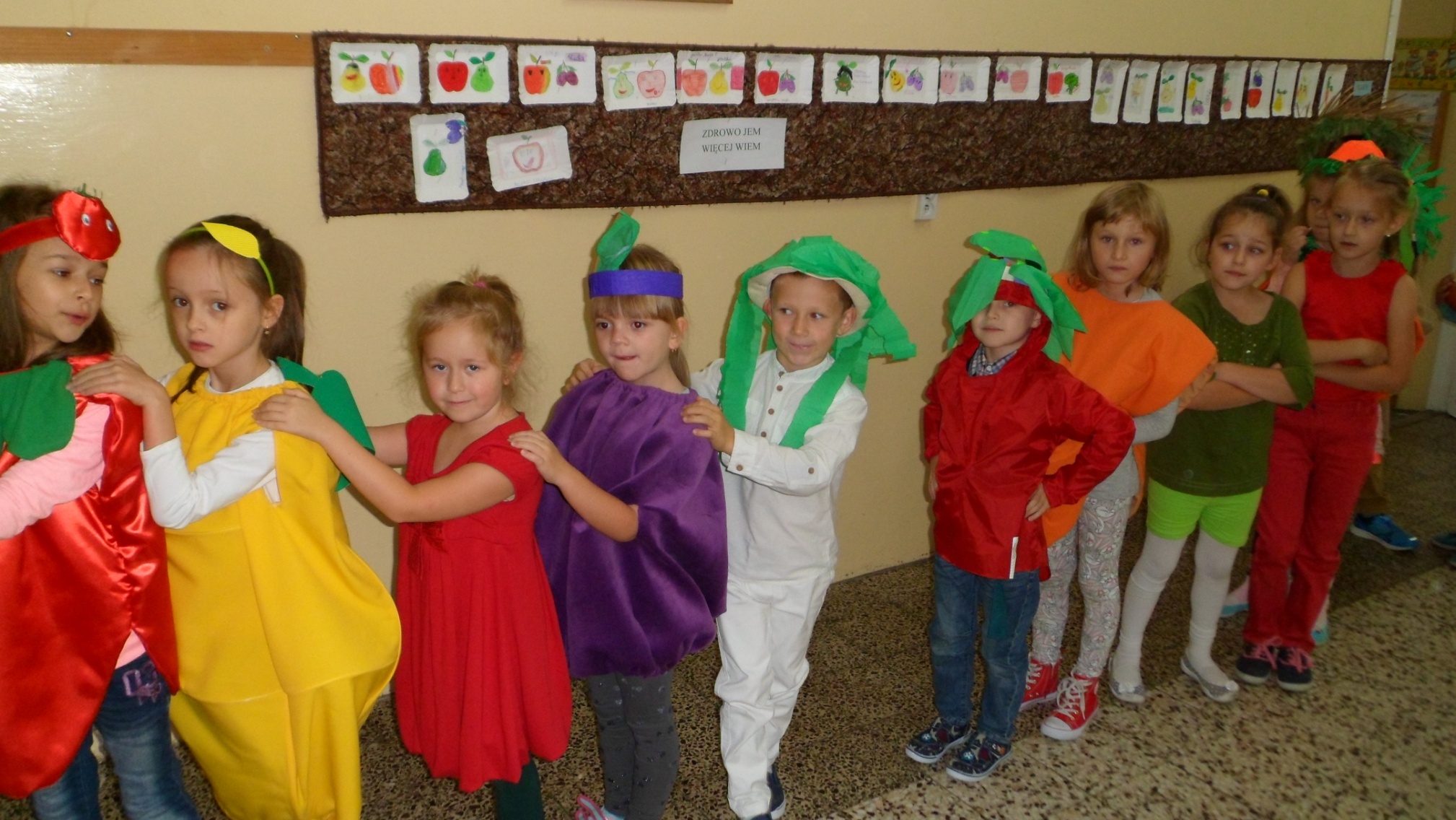 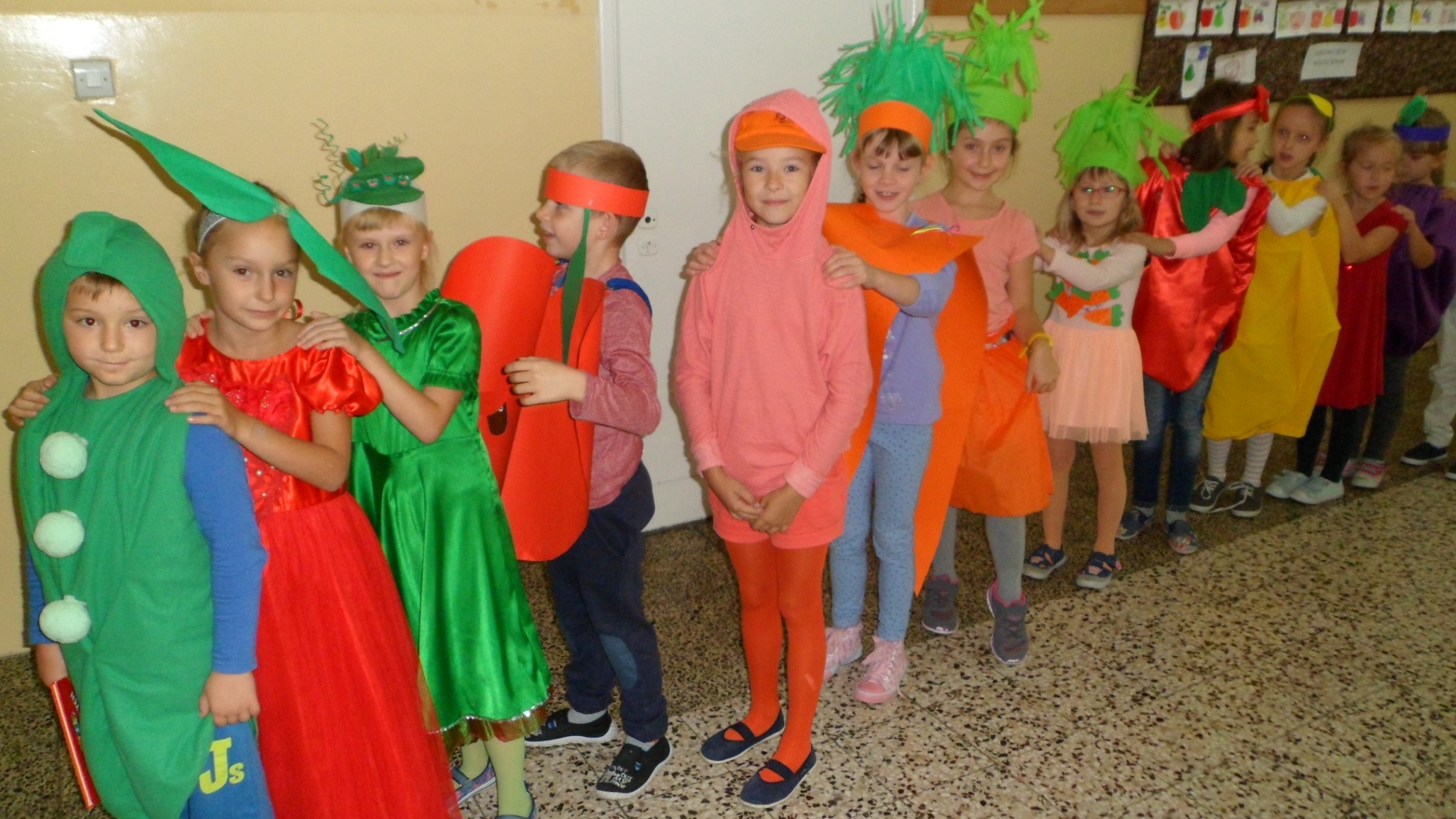 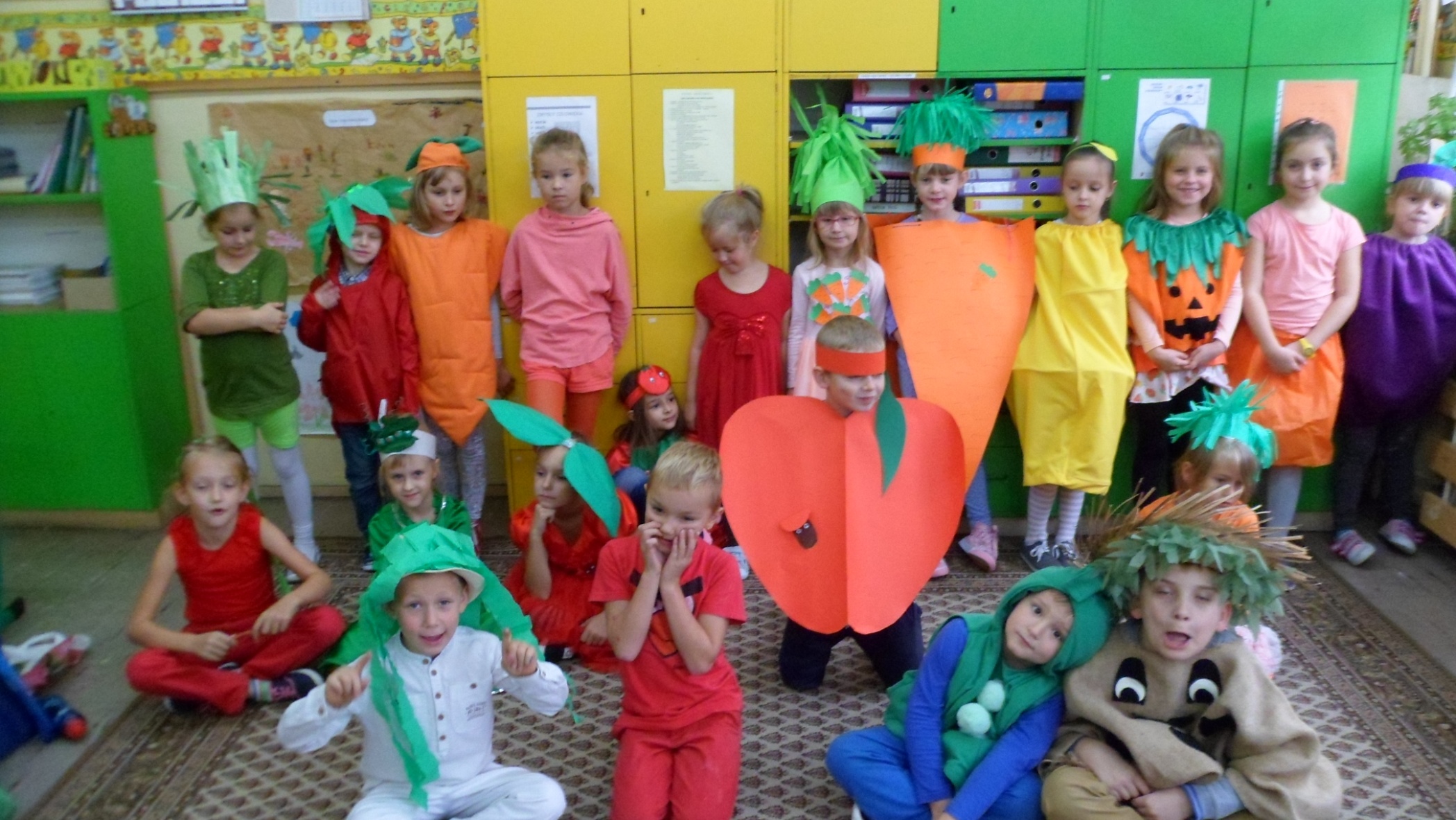 Odwiedziny „Kukiełkowe”
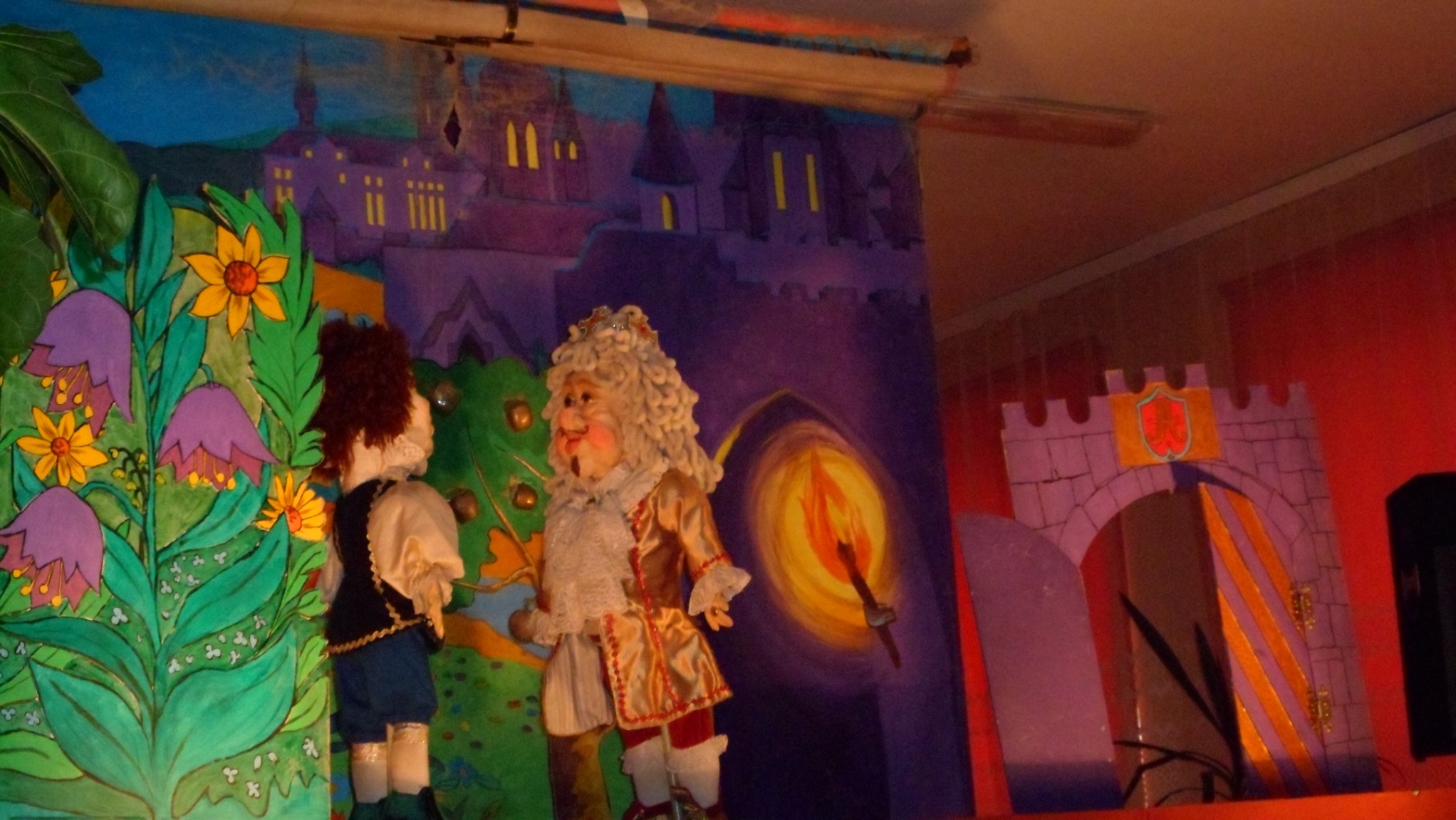 Oglądamy z zaciekawieniem
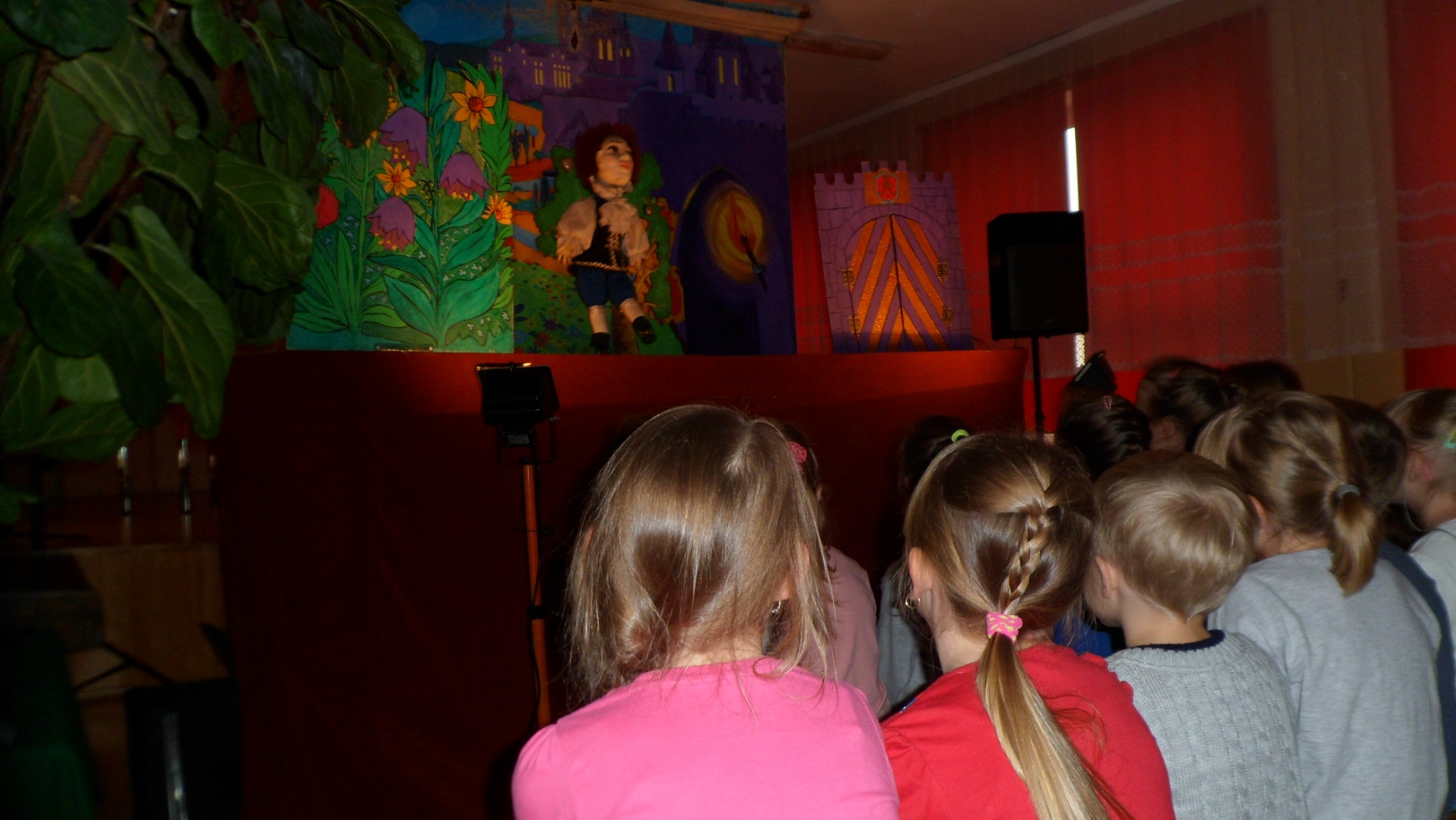